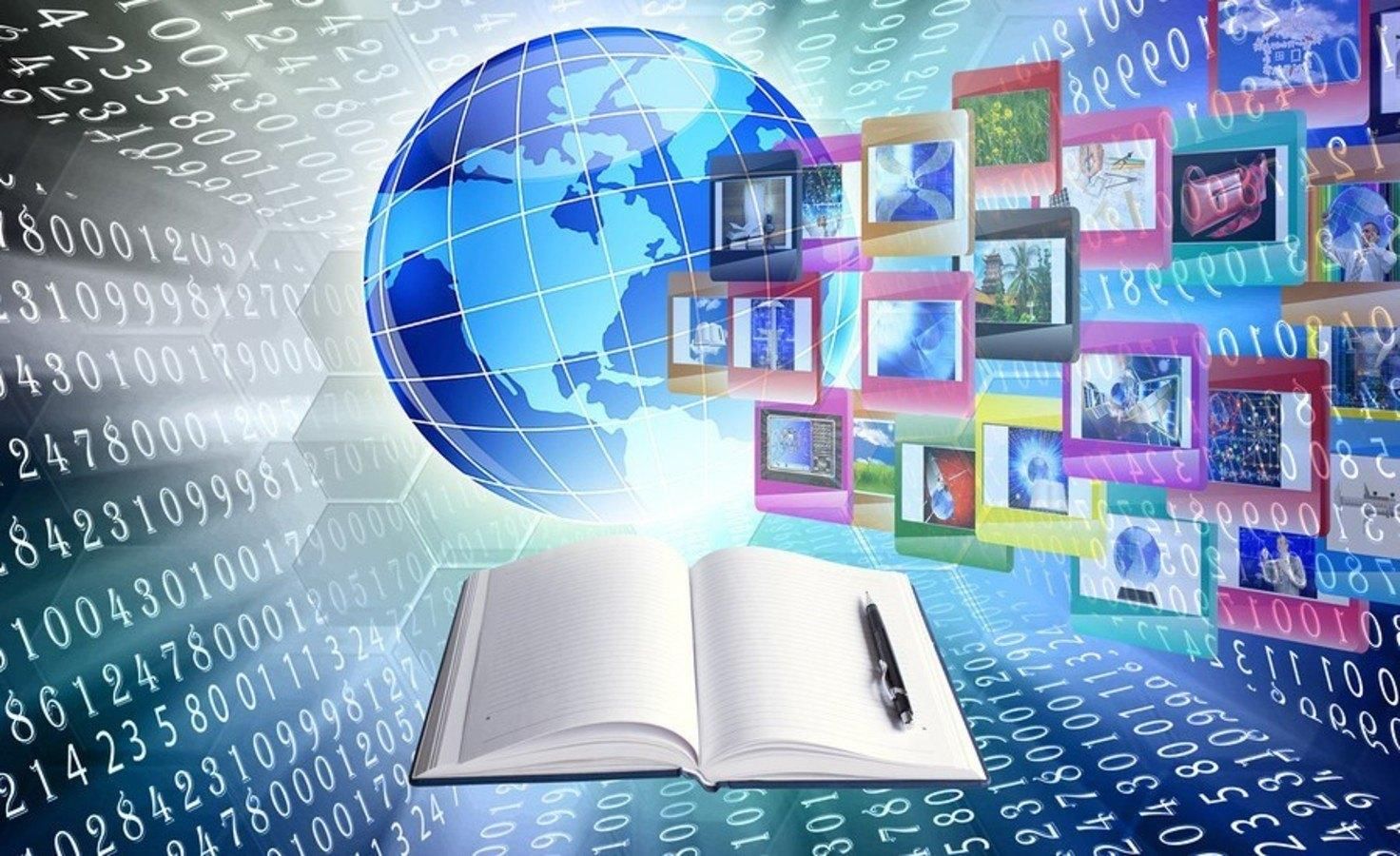 « «Современный руководитель общеобразовательной организации как лидер педагогического коллектива, успешно реализующего государственную политику в области образования»
В.В. Полозова, директор МАОУ «Лицей инновационных технологий» 
г. Хабаровска
ПРОГРАММА            методического события МАОУ Лицей инновационных технологий по теме  «Современный руководитель общеобразовательной организации как лидер педагогического коллектива, успешно реализующего государственную политику в области образования» 11 апреля 2024 г
Технология управления
Анализ проблем, прогнозирование результатов
Определение цели и задач программы
Планирование и проектирование образовательной деятельности
Создание социально-развивающей среды (условий)
Мониторинг, коррекция результатов
Эффективное управление образовательной организацией как открытой социально-педагогической системой
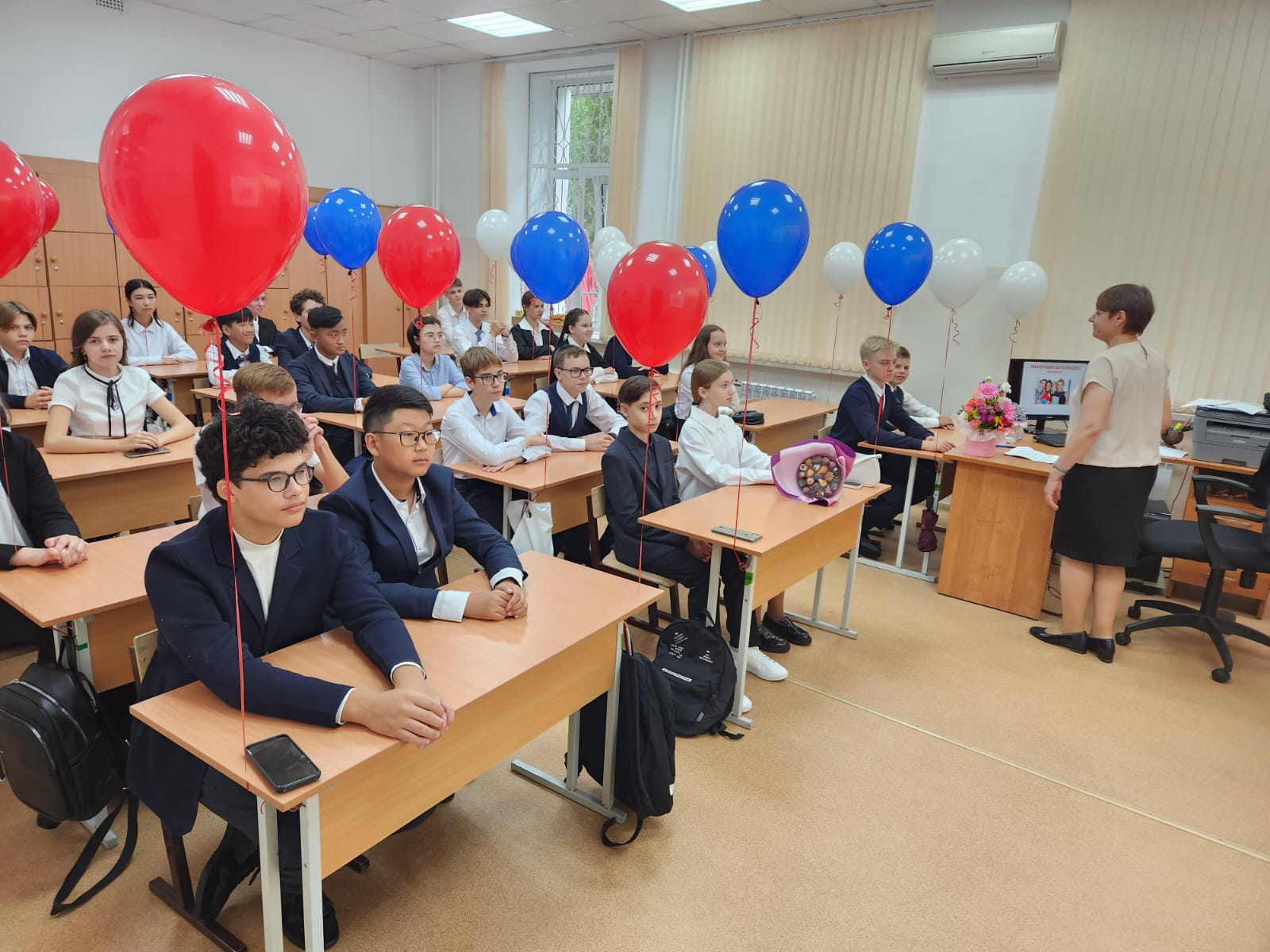 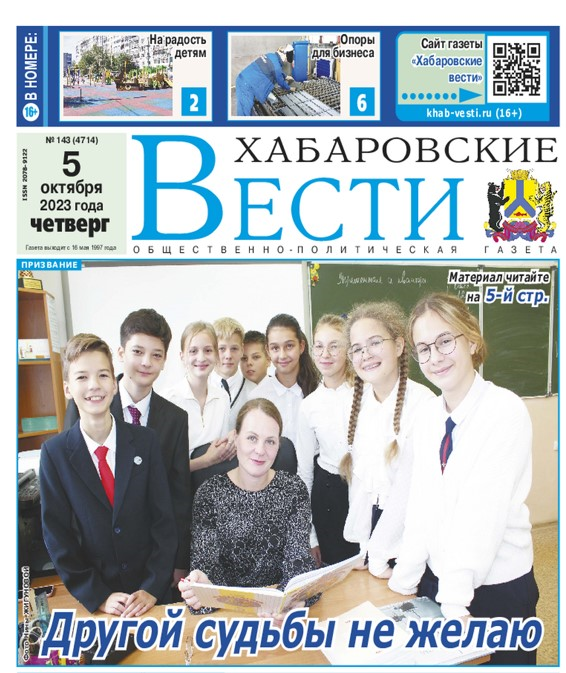 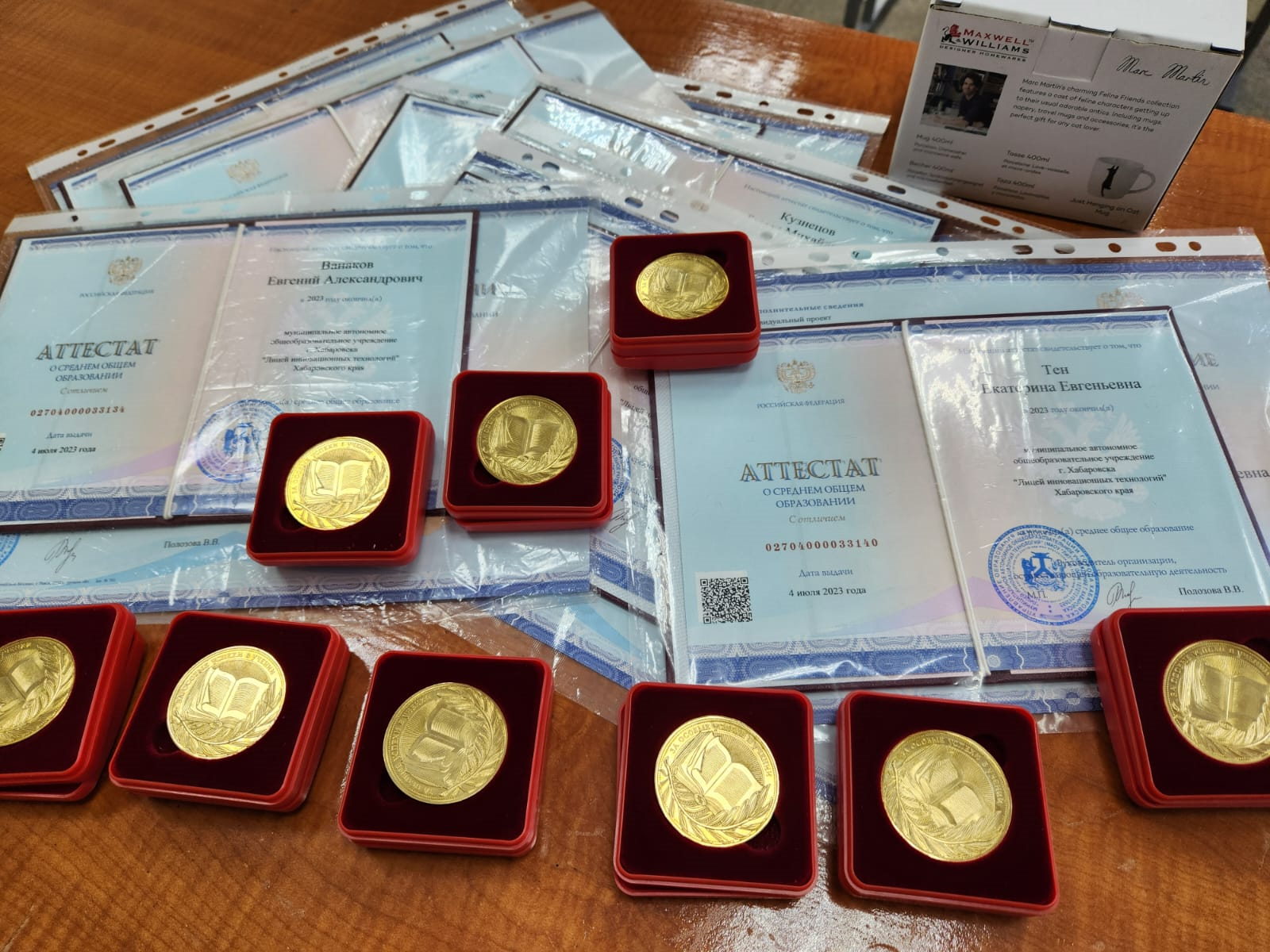 деятельность образовательной организации направлена на выполнение государственного и социального заказа:
 формирование физически здоровой, духовно богатой, 
высоконравственной, образованной личности, патриота России..
Технологии реализации функций лидера
Классификация по масштабности
Универсальные
частые
стратегическое проектирование, разработка управленческого решения, социологические исследования, управленческий цикл (циклограмма)
Мониторинг- сбор, обработка, обобщение и анализ информации об образовательной системе или отдельных её компонентах
задачи
определить объекты диагностики и назначить ответственных исполнителей. выбрать адекватные поставленным задачам методики и периодичность их применения.
оценить состояние внешней среды, выявить
сильные и слабые стороны системы управления,  разработать концепции. Концепция  определяет миссию, цель,  основные этапы развития
Технология управления или технология реализации функций лидера
— это совокупность приёмов, методов, инструментов, применяемых в области управления отдельным человеком, социальными группами и иерархическими социальными структурами с целью воздействия на их сознание, поведение и  взаимодействие,  решения различного рода социальных проблем.  Вызовы времени
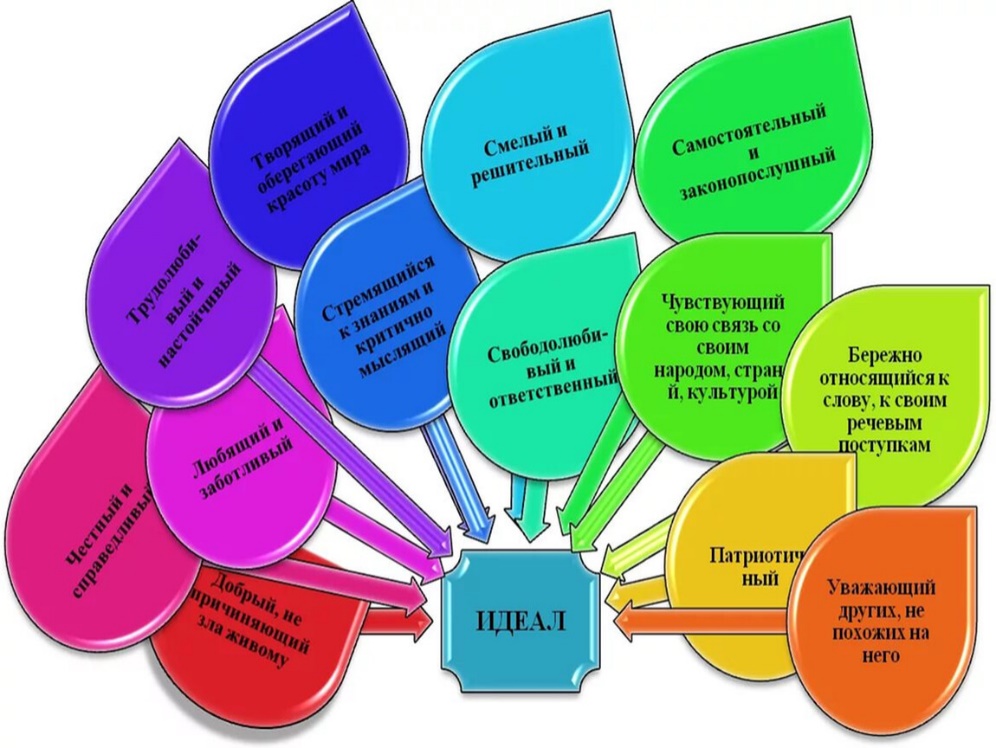 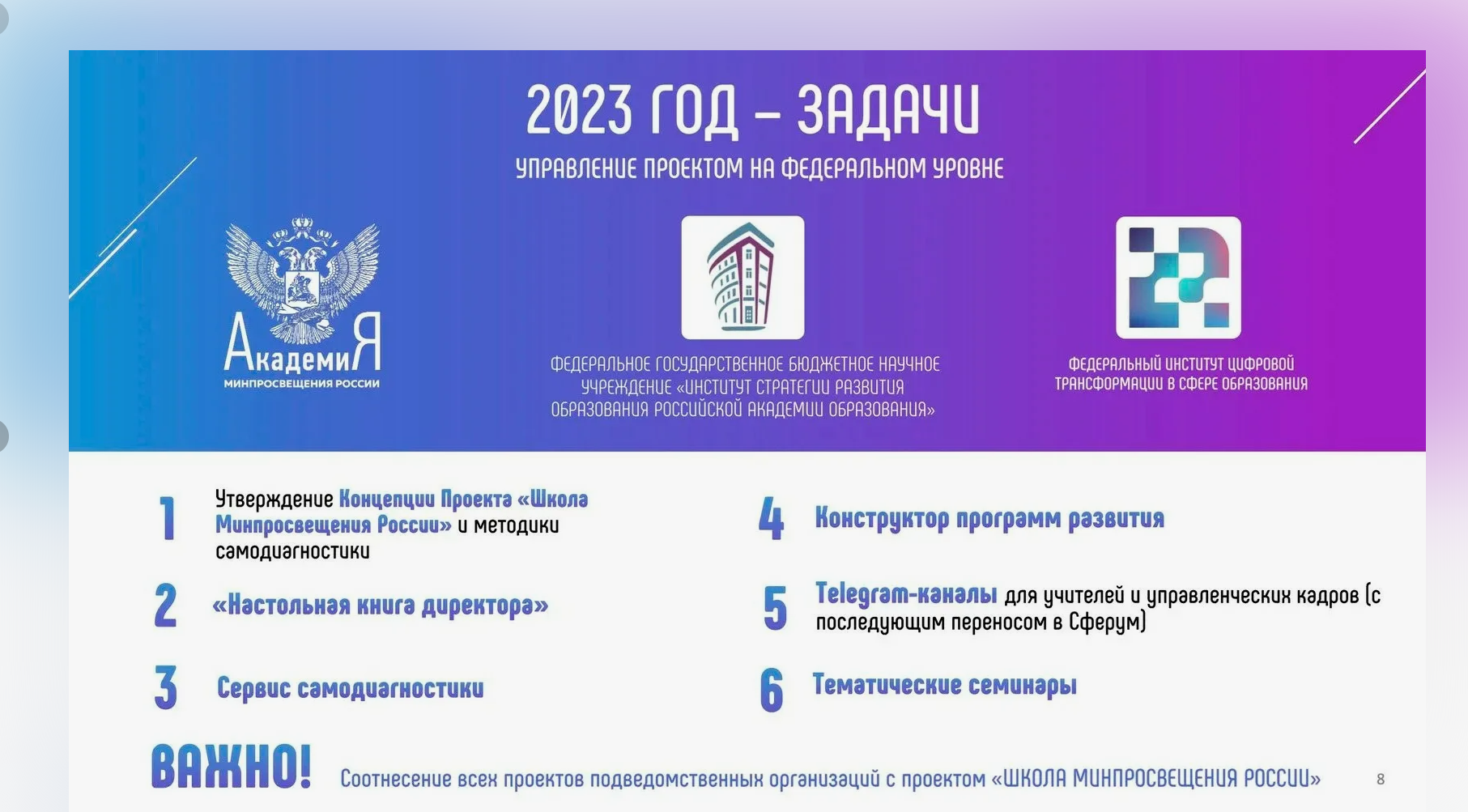 Главное условие успешного функционирования образовательного коллектива –  высококвалифицированный педагогический  коллектив
Всего – 35 человек;
«Заслуженный учитель РФ» – 2 человека;
«Почетный работник образования РФ» – 5 человек;
«Отличник просвещения» – 5 человек;
победители  ПНПО – 11 человек;
высшая категория – 29 человека;
первая категория – 5 человек;
соответствие – 1 человек
Направления дистанционного обучения: учебный процесс, профильные курсы, подготовка к экзаменам ГИА, дополнительное образование, информационно-педагогическая поддержка образовательной деятельности, проведение олимпиад, подготовка к олимпиадам, работа с одаренными детьми, повышение квалификации педагогов, обучение на карантине
[Speaker Notes: Изменить нижний текст- укрупнить]
Модель дистанционного обучения МАОУ «ЛИТ»
Директор
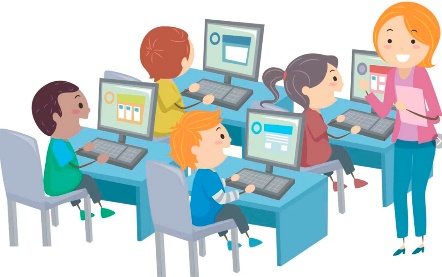 Принятие локальных актов
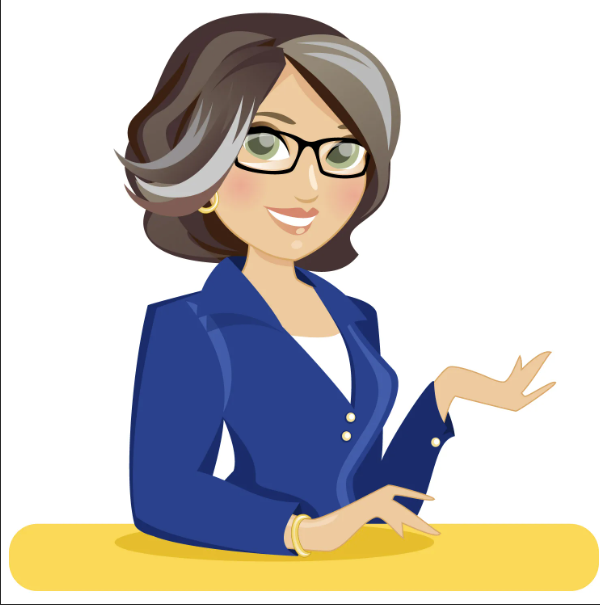 Организация дистанционного обучения
Уроки с использованием технологий электронного образования
Заместитель директора
Мониторинг процесса ДО
Методическое сопровождение
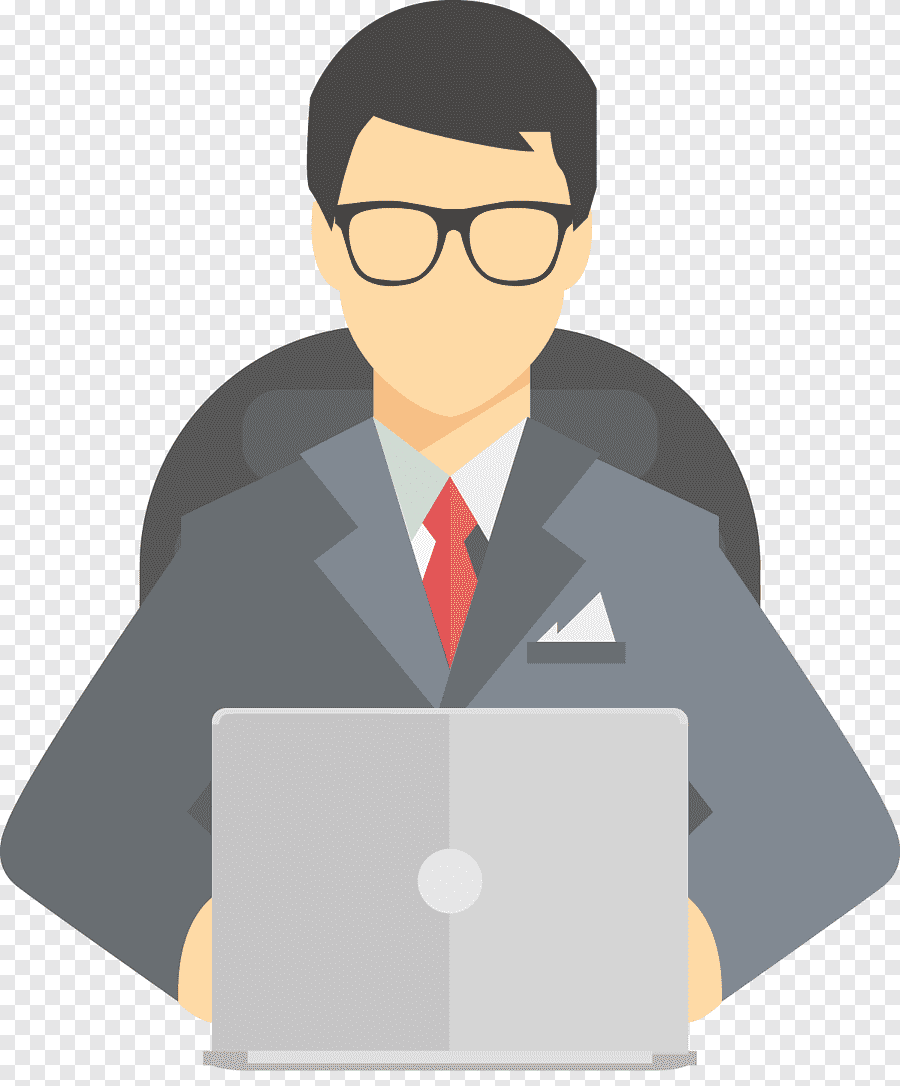 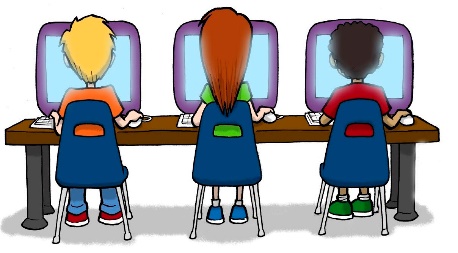 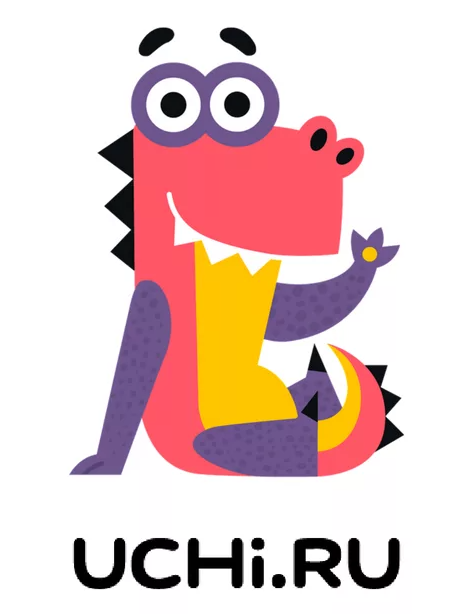 Создание условий
 (в т.ч. технических)
Составление расписания
Классный руководитель
Online и Offline технологии электронного образования
Получение согласия
Взаимодействие с родителями
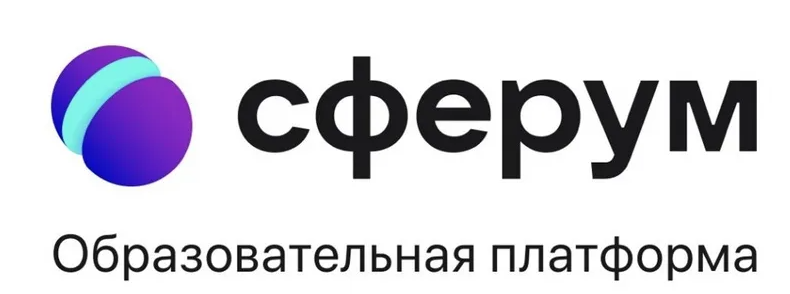 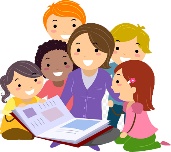 Обеспечение техникой
Взаимодействие с обучающимися
ФГИС «Моя школа»
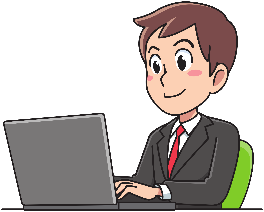 Образовательная платформа
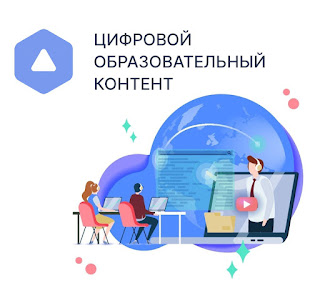 Цифровой
образовательный контент
Учитель
Повышение квалификации
Самостоятельная работа обучающихся
Разработка учебной программы
Наличие интернета, компьютера, планшета, смартфона
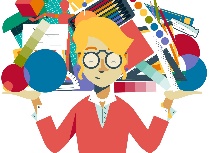 Мониторинг знаний
Обучение лицеистов
Механизмы реализации
Информационные ресурсы
Условия
Функциональные обязанности
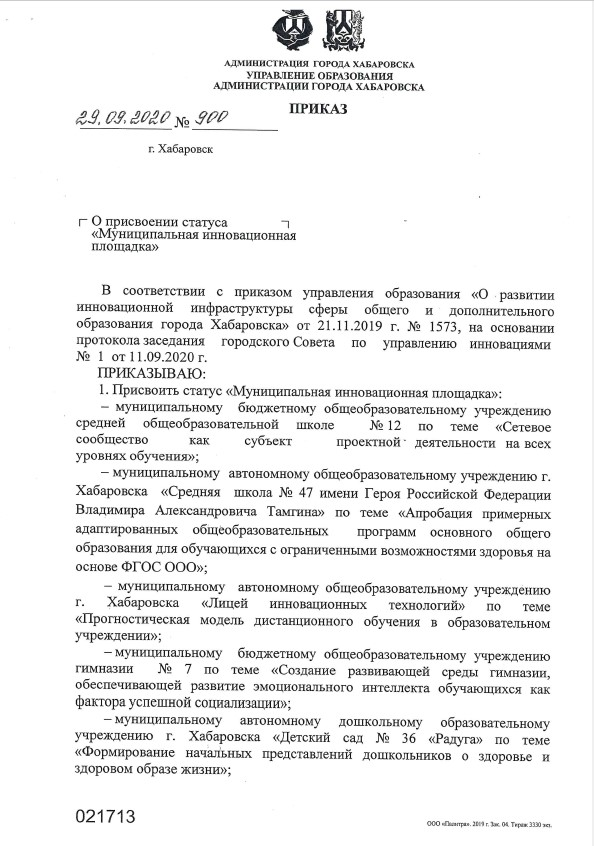 Цели и задачи
Целью деятельности муниципальной площадки является создание 
прогностической модели организации дистанционного обучения
 в образовательном учреждении
Задачи:  
создать условия для функционирования модели дистанционного обучения
апробировать разнообразные формы дистанционной поддержки в 
образовательном процессе;
организовать учёбу различных категорий педагогических работников по 
использованию в практике работы технологий дистанционного обучения, оперативному овладению современными образовательными технологиями обучения и воспитания, навыками управления в условиях модернизации образовательного процесса; 
оказать  методическую помощь педагогам; 
сформировать банк информации о состоянии развития данного направления деятельности; 
способствовать распространению и внедрению эффективных педагогических практик по направлению дистанционного обучения
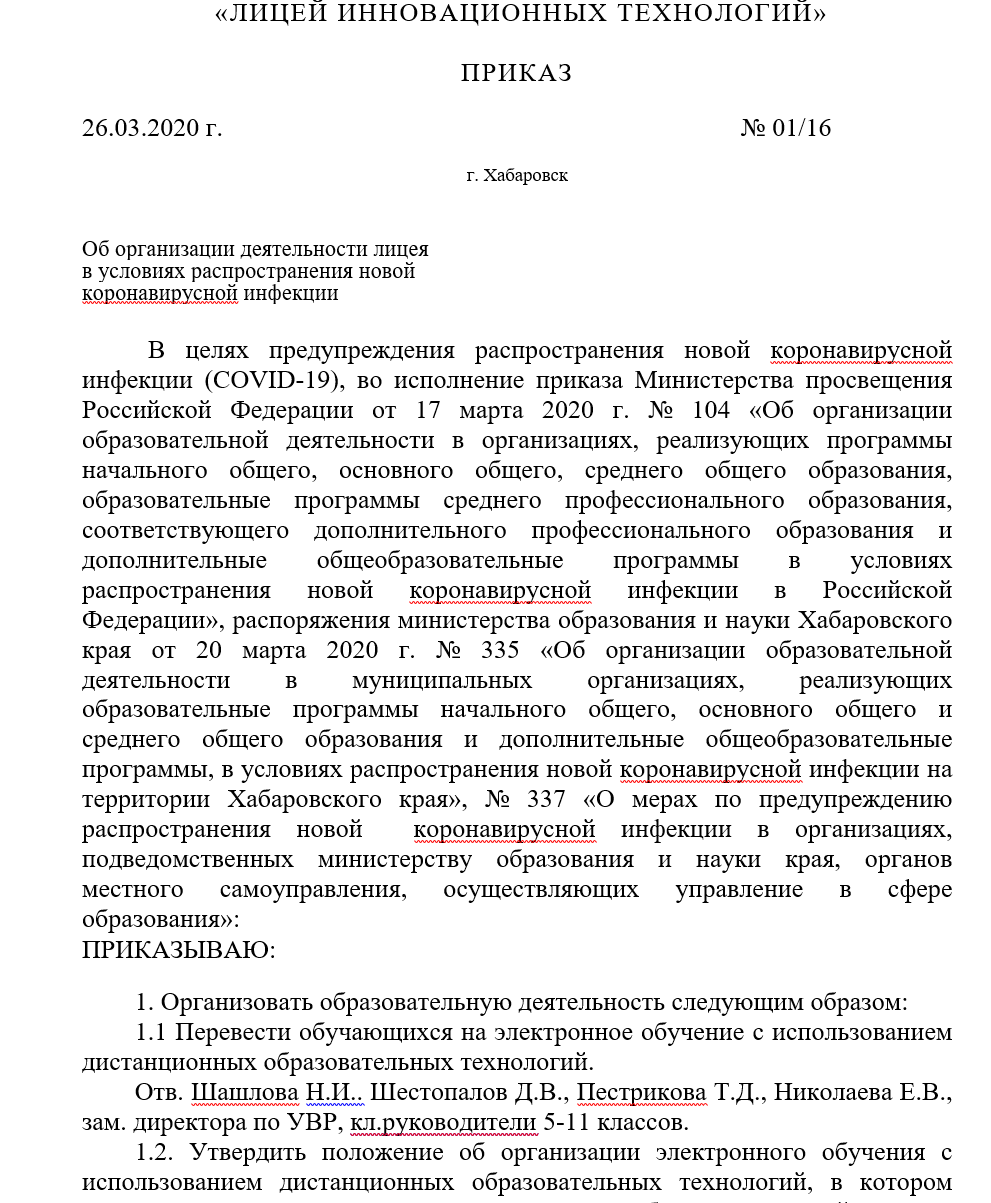 Подготовительный этап –создание условий функционирование модели дистанционного обучения
была создана нормативно-правовая база, обеспечивающей реализацию ДО;
 прошло изучение опыта работы образовательных учреждений по организации
дистанционного обучения;
были изучены мнения участников образовательного пространства лицея,  
прошло согласование проекта с участниками образовательного процесса;
проведен педагогический совет, родительские собрания;
 был сделан анализ готовности к реализации проекта: наличие кадрового, 
организационного, инфраструктурного и методического потенциала;
были созданы собственные курсы для системы дистанционного обучения, с последующей публикацией на сервере лицея;
  была проведена  подготовка технических средств обучения и улучшение материально-технической базы ОУ; 
были учтены здоровьесберегающие технологии : сокращенные уроки по 25-30 минут;  большие перемены по 15-20 минут; чередование видов учебной деятельности; сбалансированный объем ДЗ; периодическая зарядка для глаз;  физкультминутки
Риски возможных негативных последствий и способы коррекции, компенсации негативных последствий в ходе реализации площадки
ФГИС «Моя школа»
Единый доступ к образовательным сервисам и цифровым образовательным ресурсам  для учеников, их родителей и педагогов
Основные возможности:
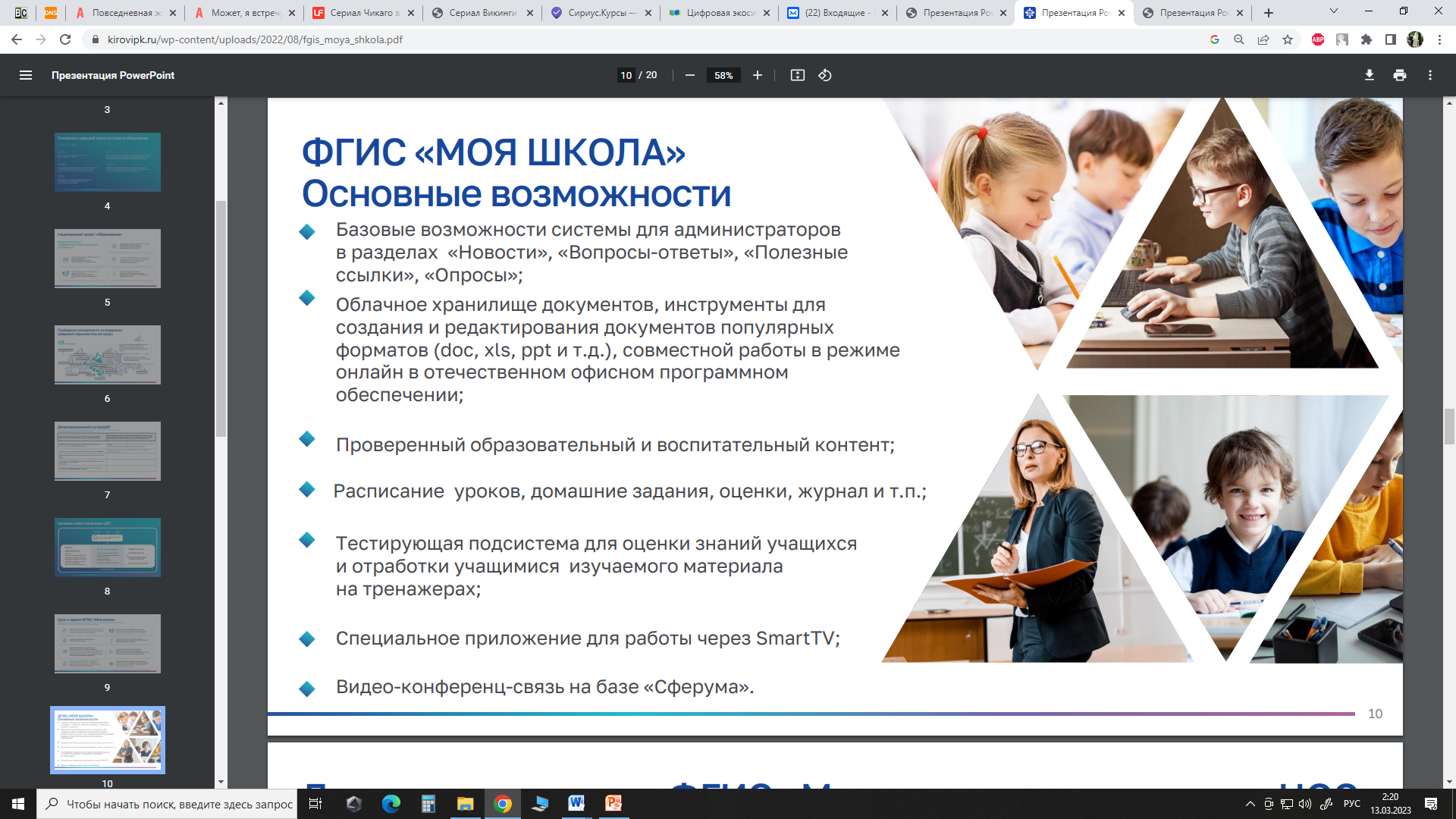 Облачное хранилище документов, инструменты для создания и редактирования документов популярных форматов (doc, xls, ppt, и т.д.), совместной работы в режиме онлайн в отечественном офисном ПО
Базовые возможности системы для администраторов в разделах «Новости», «Вопросы-ответы», «Полезные ссылки», «Опросы»
Проверенный образовательный контент
Расписание уроков, домашние задания, оценки, журнал и т.п.
Видео-конференц-связь на базе «Сферума»
Специальное приложение для работы через SmartTV
Тестирующая подсистема для оценки знаний обучающихся и отработки обучающимися изучаемого материала на тренажёрах
мояшкола
https://myschooll.edu.ru
12
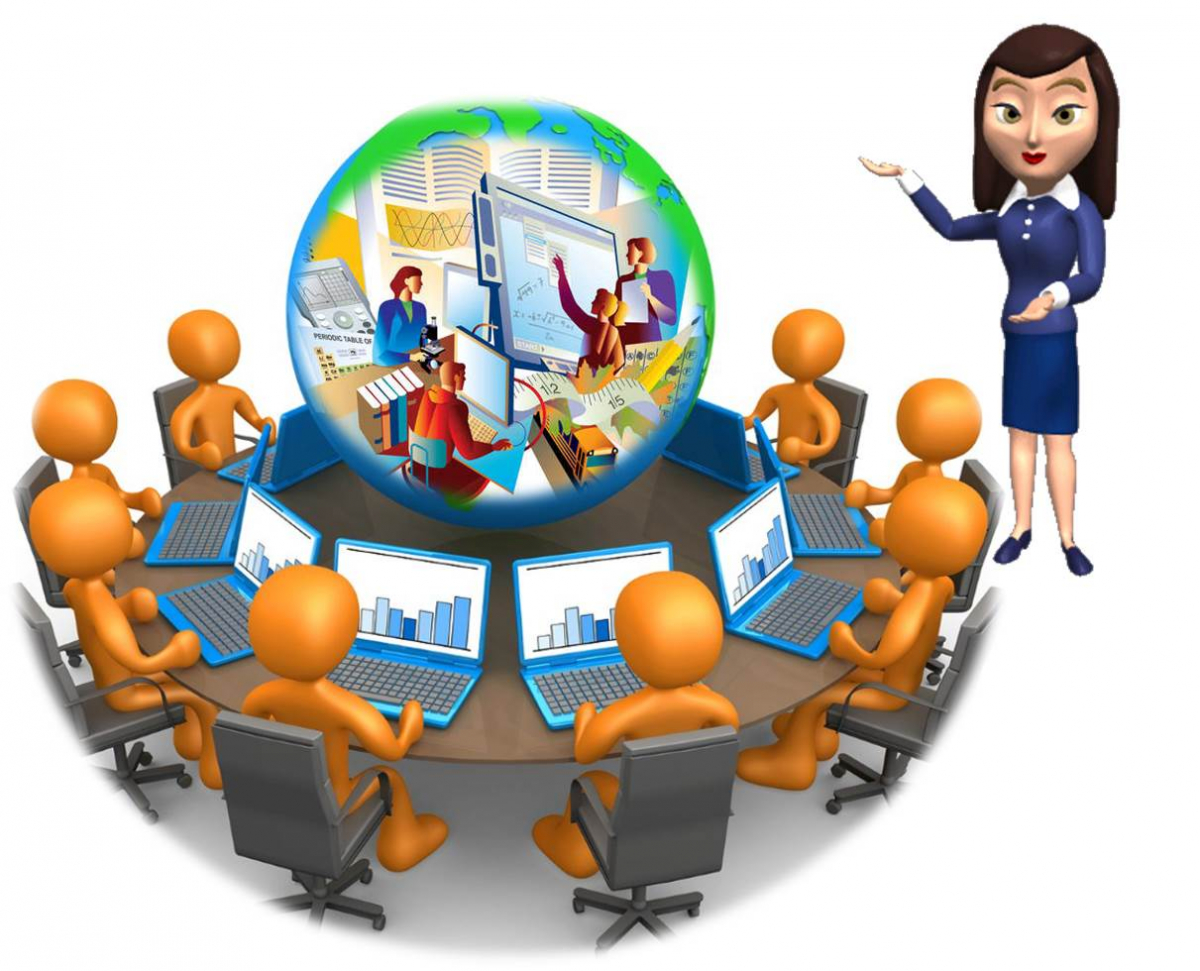 Механизм работы площадки
Участники: обучающиеся, родители обучающихся, педагоги, администрация
Функциональные обязанности участников проекта:
Директор отвечает за организацию работы ДО, представляет его интересы и несет ответственность за его деятельность в порядке, установленном законодательством Российской Федерации и в соответствии с Уставом образовательного учреждения, за укрепление материально-технической базы. Заключает договора с партнерами по реализации площадки;
Заместитель директора по УВР, отвечает за общее руководство площадкой, координацию действий в рамках работы, организацию учебного процесса, проводит подготовительную работу по организации дистанционного обучения,  осуществляет информационную поддержку, осуществляет контроль, проводит организацию внеурочной деятельности, курсов;
Педагоги – предметники осваивают новые электронные учебно-методические комплексы, с пакетами интерактивных тестов по различным темам и курсам образовательных программ;
Классные руководители решают организационные вопросы, взаимодействуют с родителями, курируют обучающихся;
Педагог-психолог  осуществляет психолого-педагогическую диагностику, ведет сопровождение обучающихся и педагогов;
Системный администратор проводит работы по техническому обслуживанию (настройка, наладка и ремонт) технического электронного, сетевого оборудования ОУ
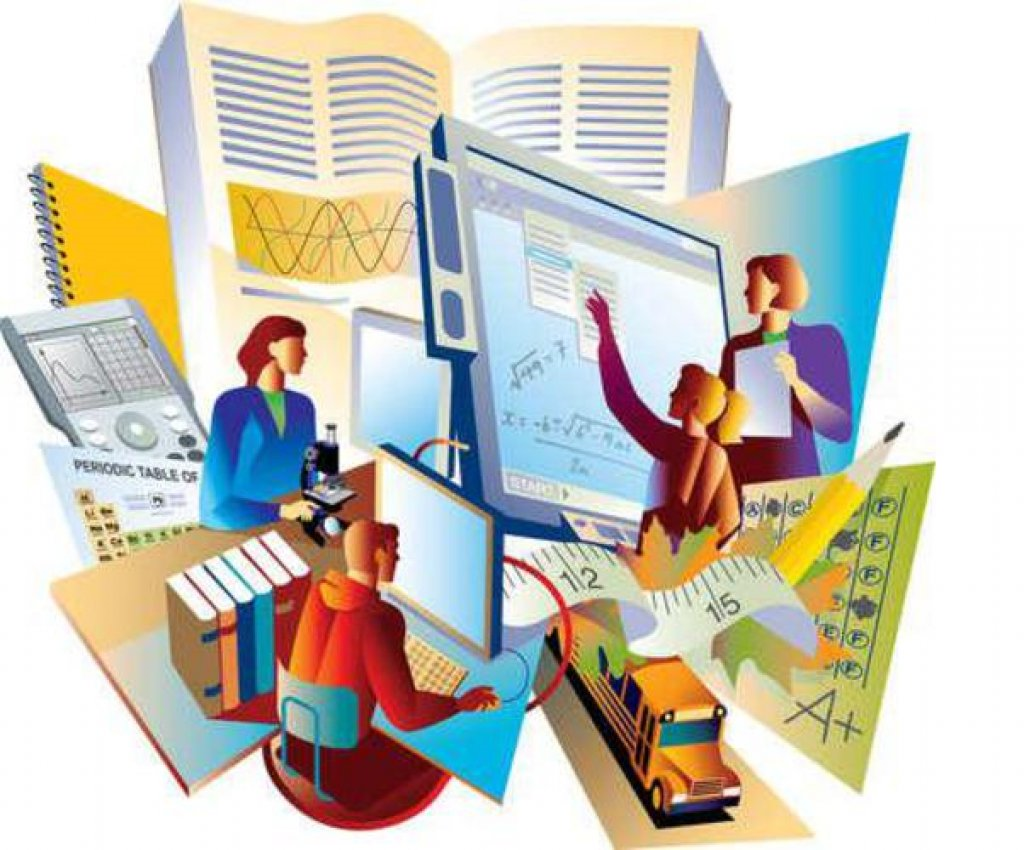 Основной этап
реализация основных мероприятий плана действий;
информационное, научно-методическое, кадровое обеспечение 
 площадки;
апробация и совершенствование дистанционного обучения;
осуществление контроля реализации работы площадки;
мониторинговые исследования в области определения уровня,
эффективности реализации проекта с целью организации коррекционной работы
Заключительный этап
подведение итогов реализации работы площадки;
анализ разработанной модели дистанционного образования в ОУ;
обобщение опыта инновационной деятельности;
разработка рекомендаций по организации дистанционного обучения;
проектирование дальнейшей деятельности с учетом полученных результатов.
Основные мероприятия администрации обеспечивающие функционирование площадки:
Мероприятия Центра информационных технологий
В 2022-2023 учебном году 12 лицеистов приняли участие в дистанционной олимпиаде по информатике Яндекс. Учебник, 11 в «Выходи решать», 2 в региональном этапе чемпионата по профессиональному мастерству «Профессионалы»
Участие учителей информатики  в  городских, краевых семинарах и конференциях и экспертной деятельности
Участие учителей  в дистанционных обучающих вебинарах
Участие во Всероссийской технической контрольной «Выходи решать» и организация городской очной площадки
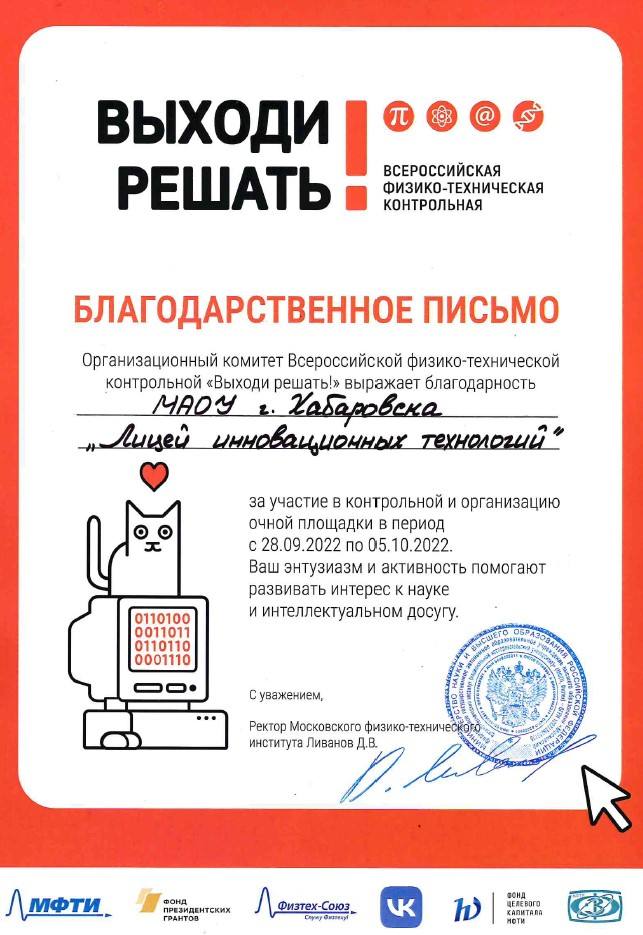 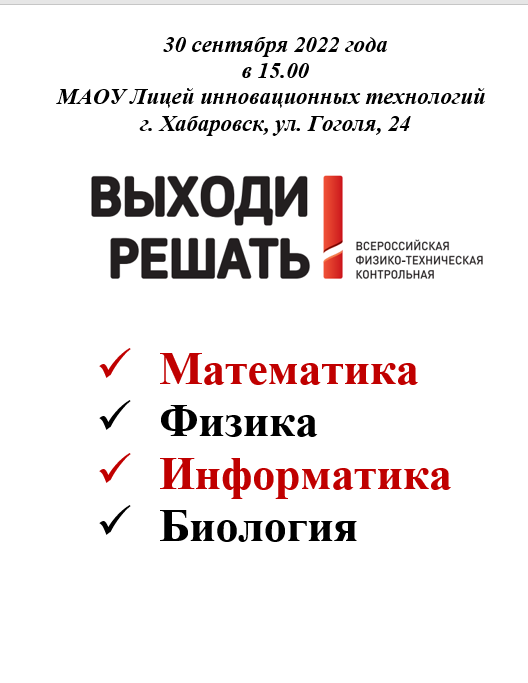 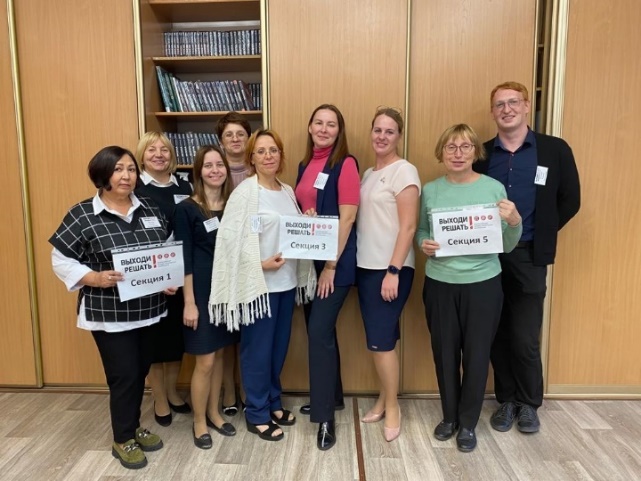 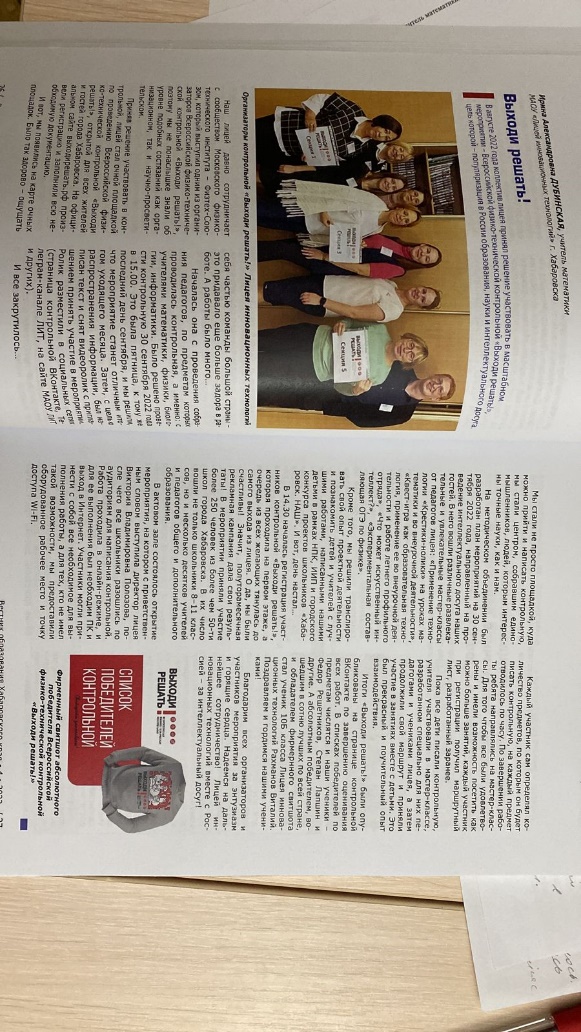 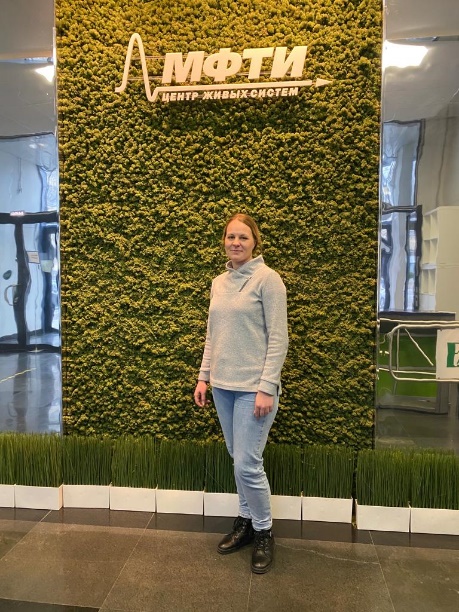 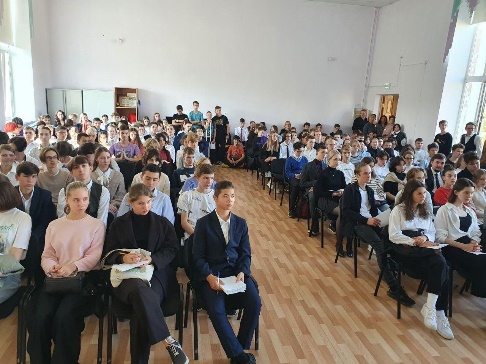 Дистанционный формат в системе дополнительного образования
Телемост с МКС-65
Всероссийский спортивный фестиваль РДДМ 
«Движение первых»
Всероссийский конкурс «Большая перемена»
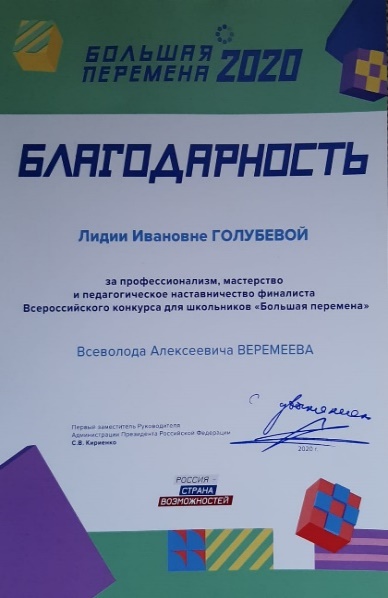 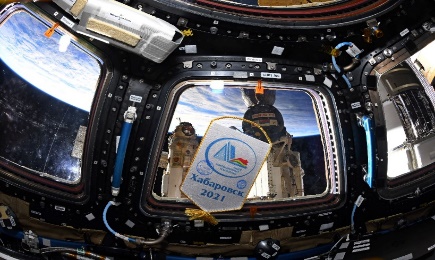 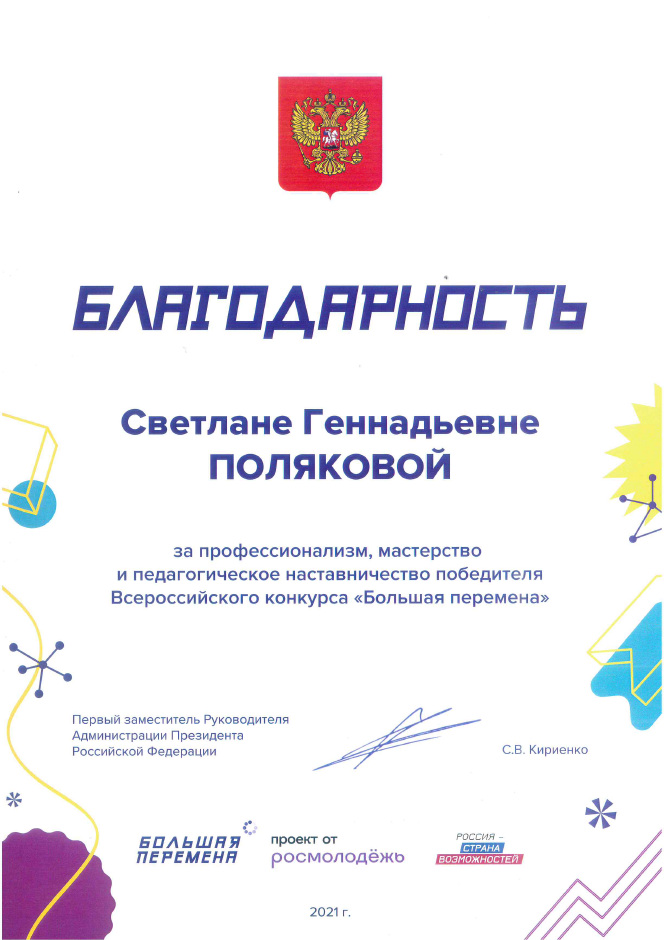 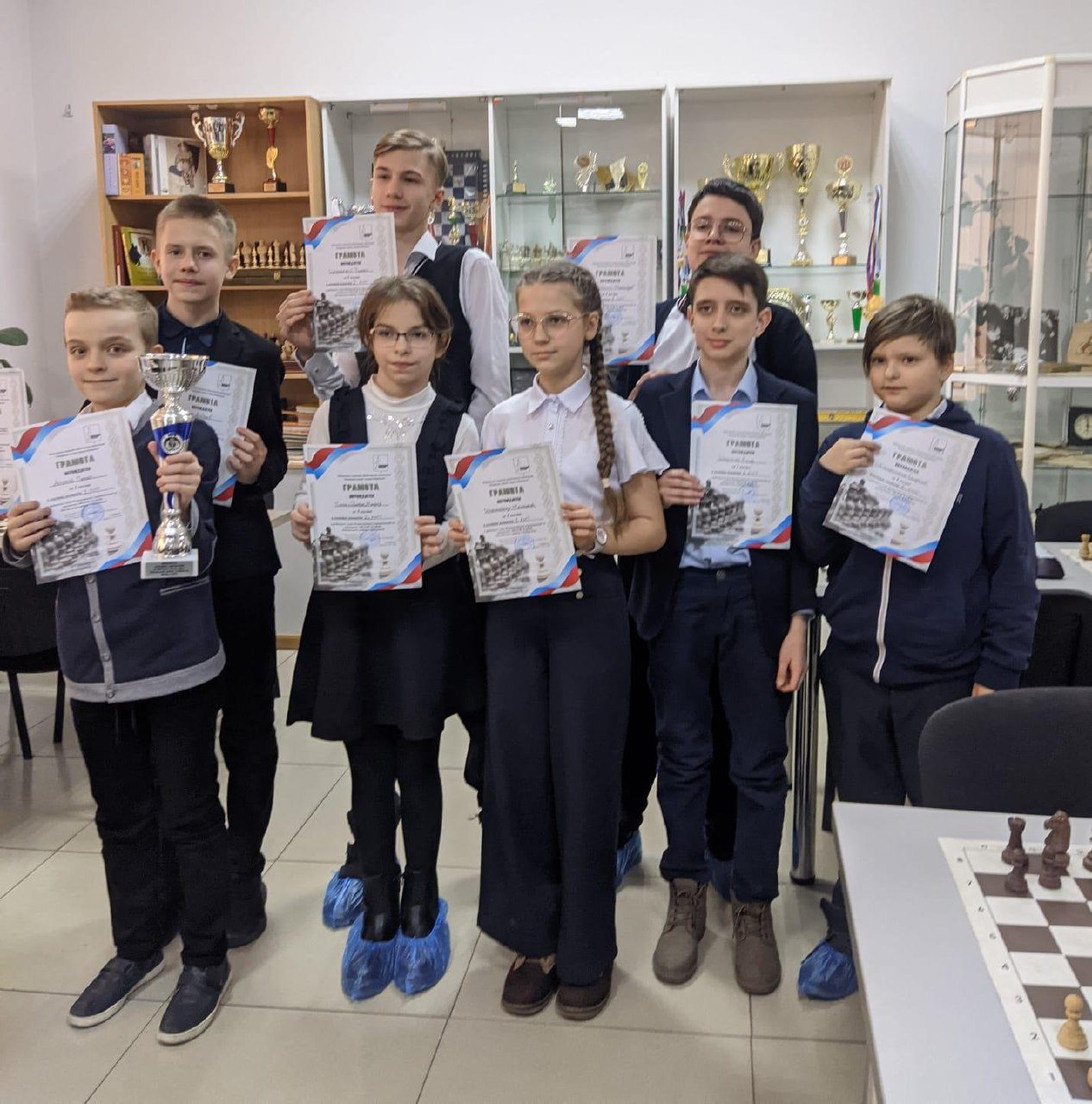 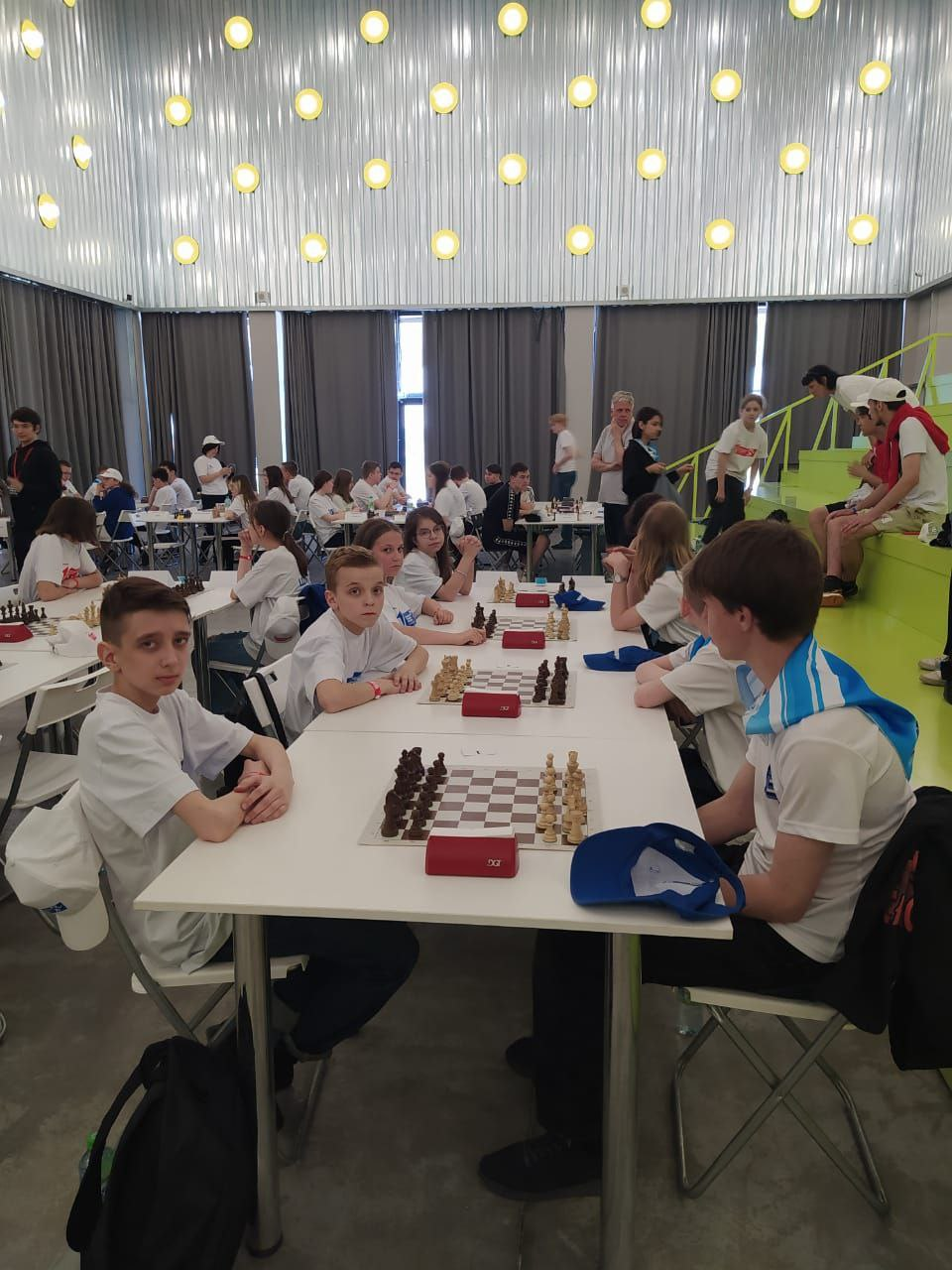 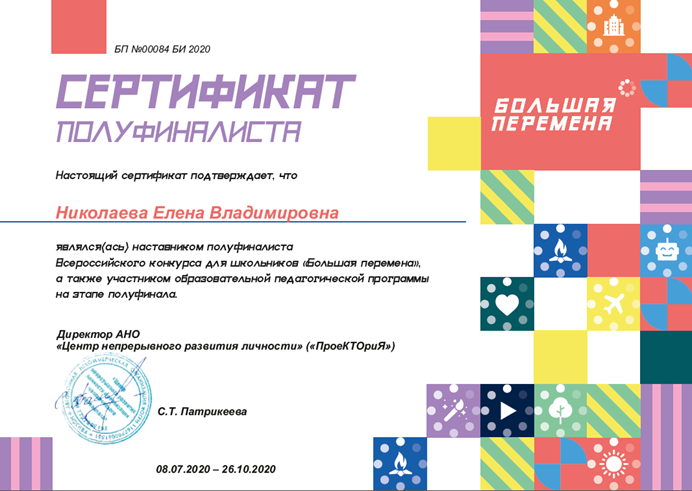 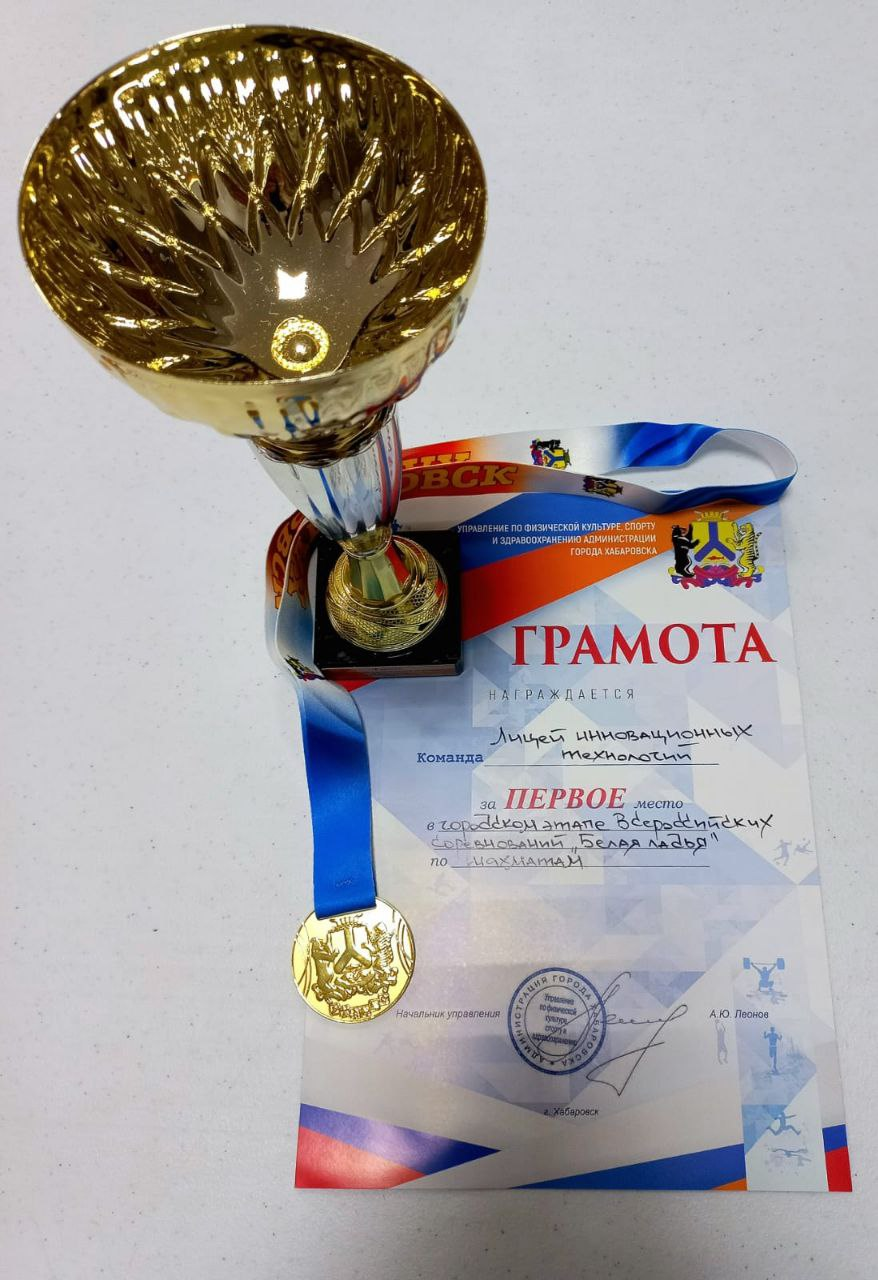 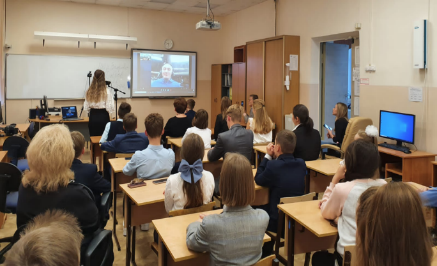 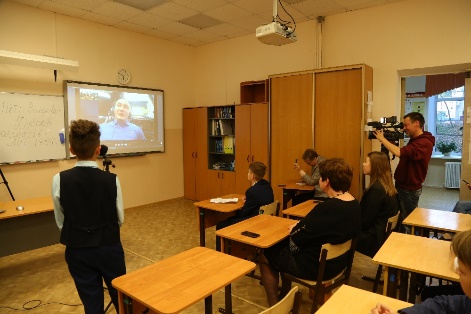 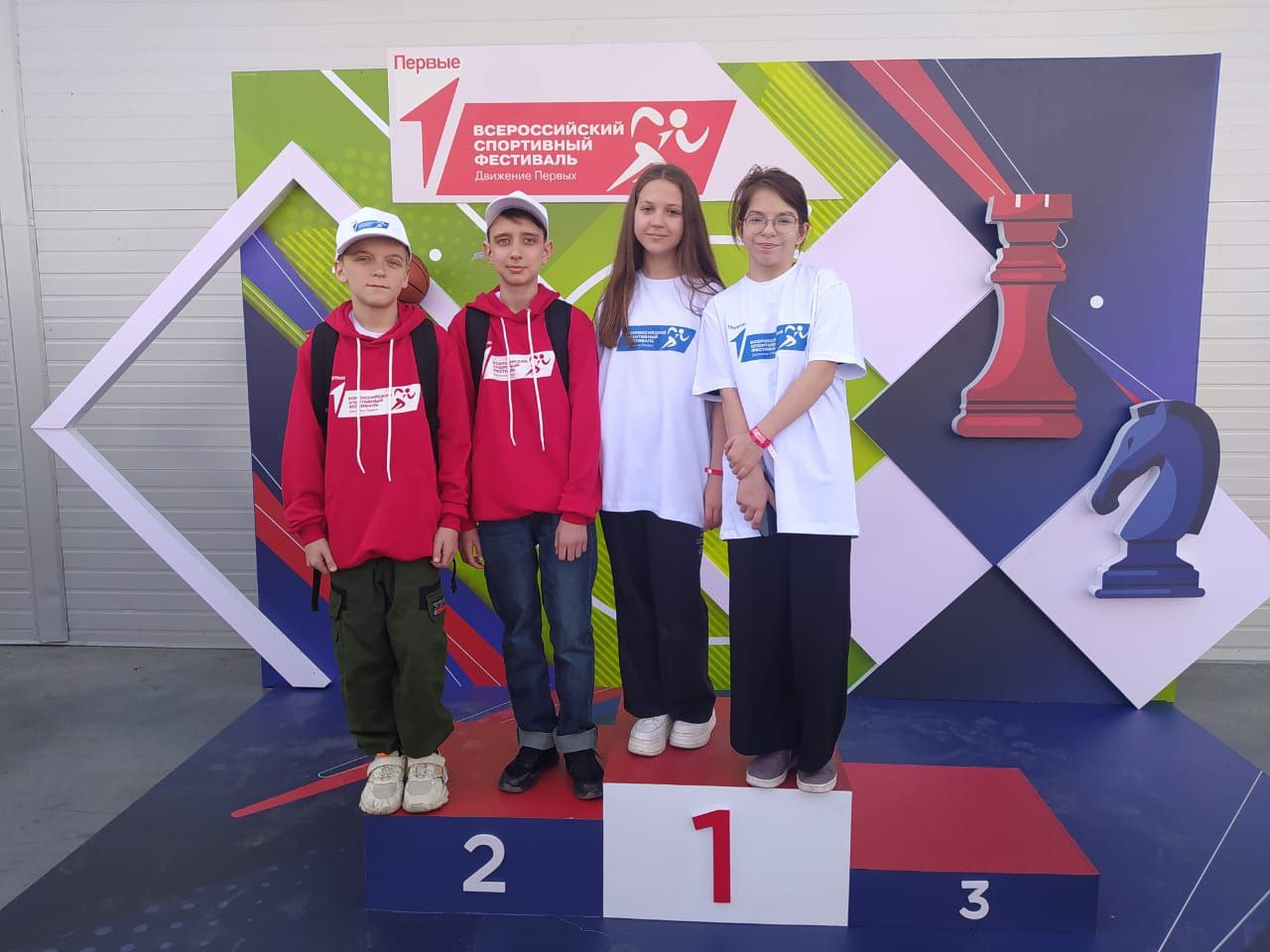 Телемост со школой Синдори г. Ниигата (Япония)
Международная просветительско-патриотическая акция «Диктант Победы»
Виртуальная площадка лицея в мессенджере
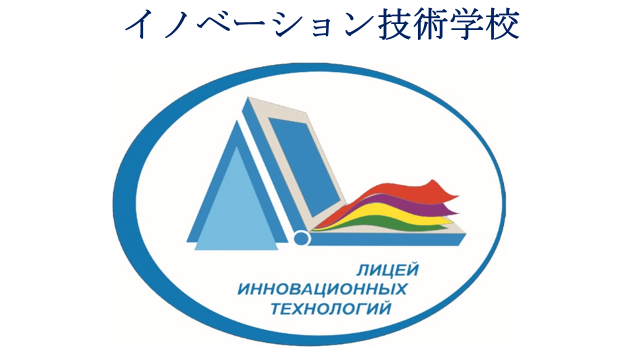 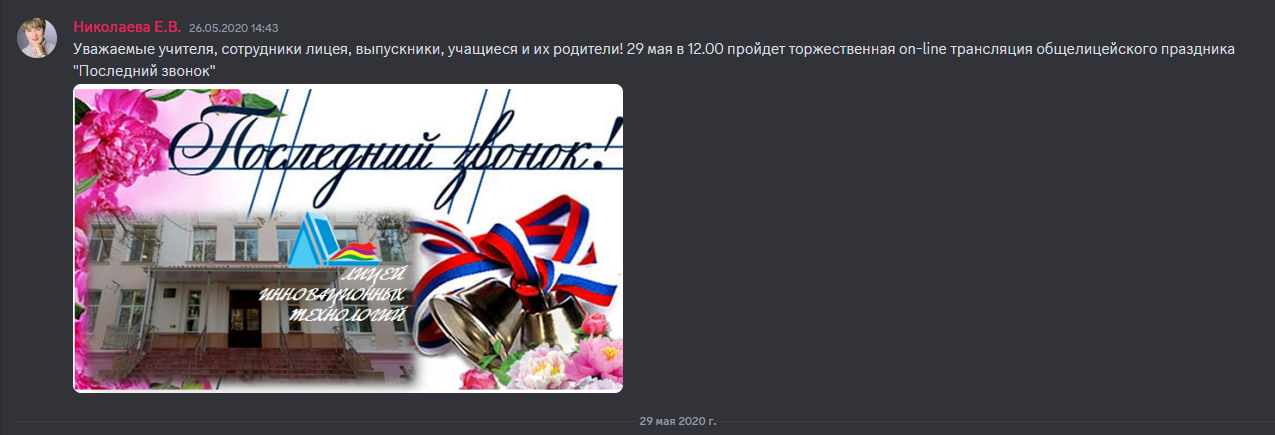 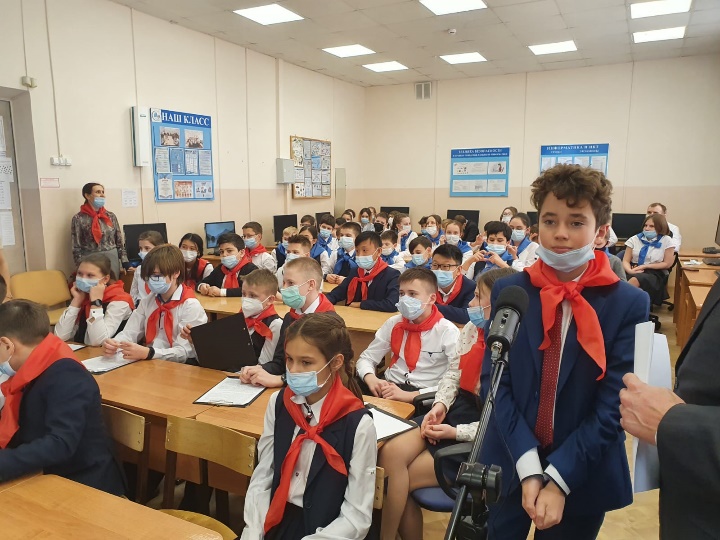 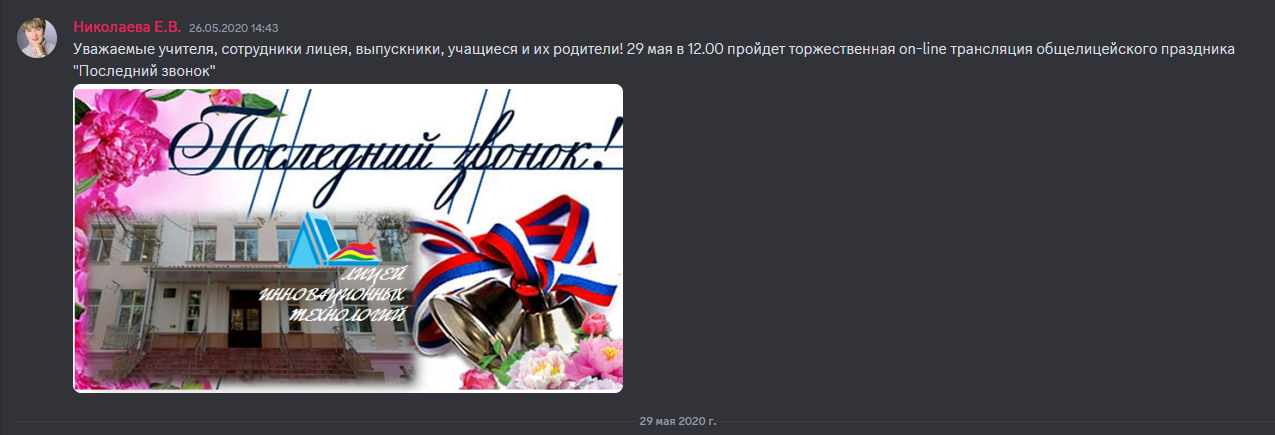 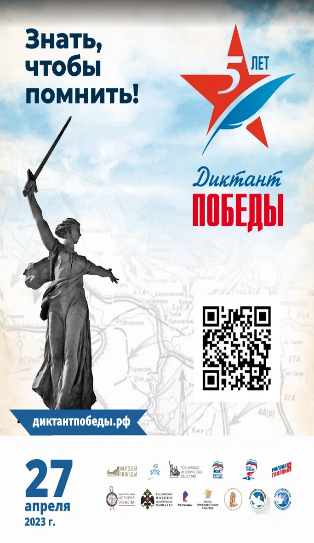 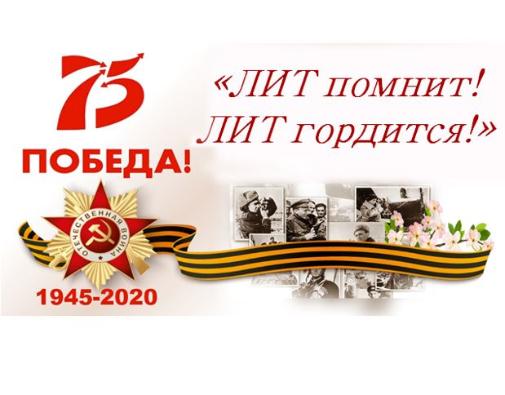 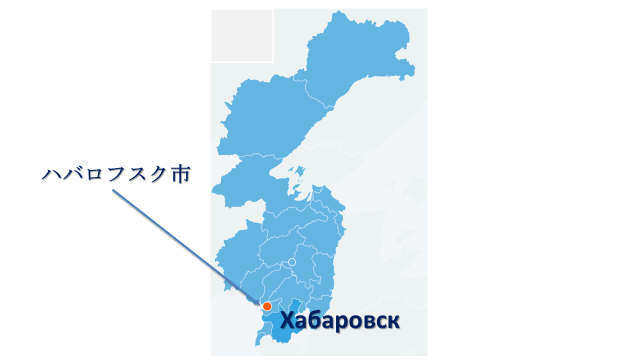 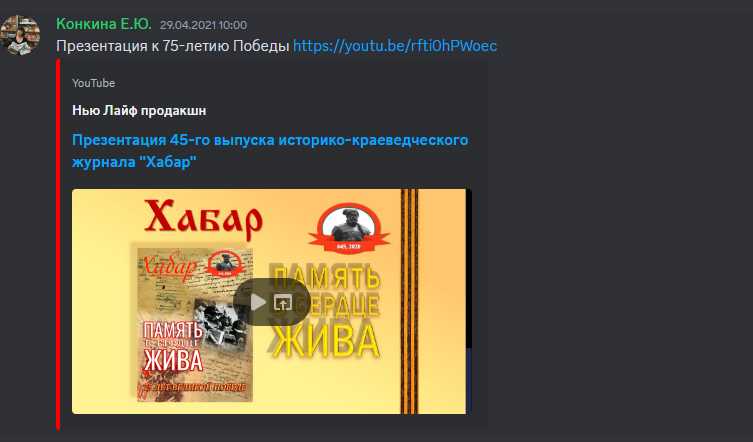 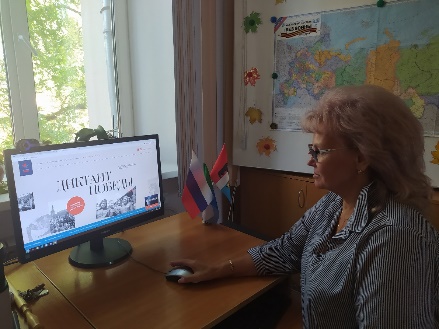 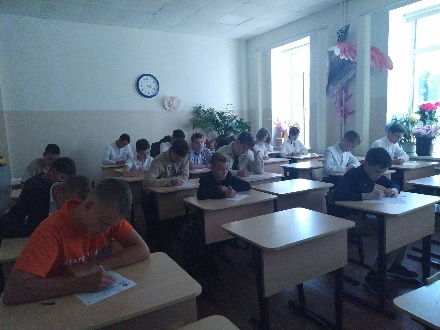 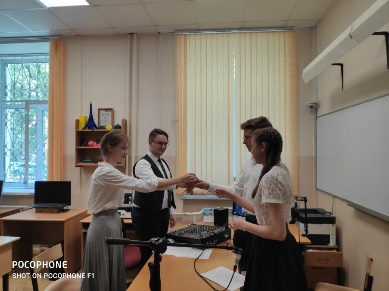 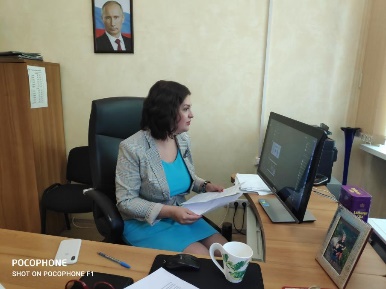 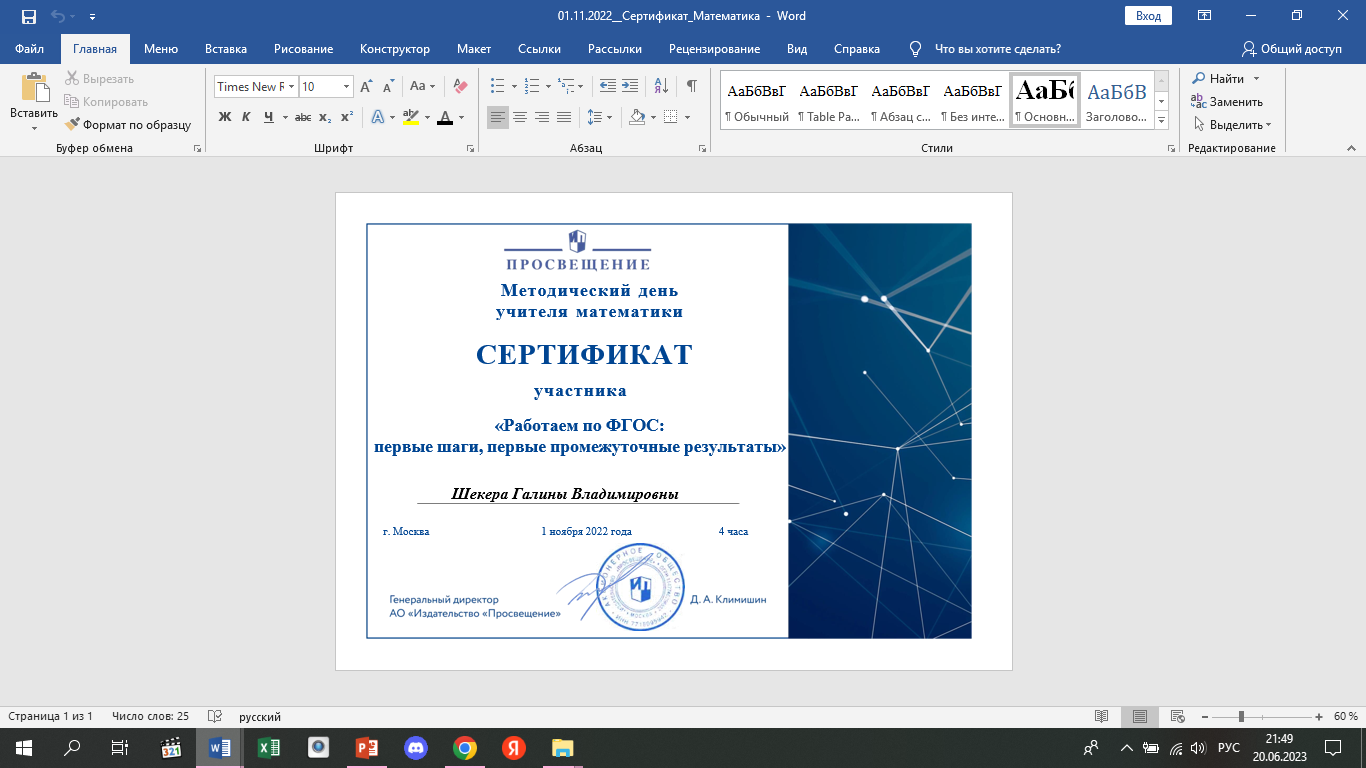 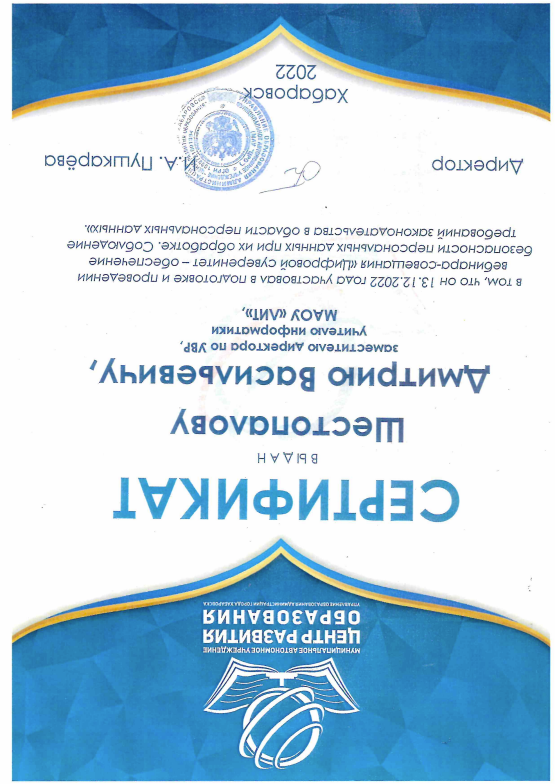 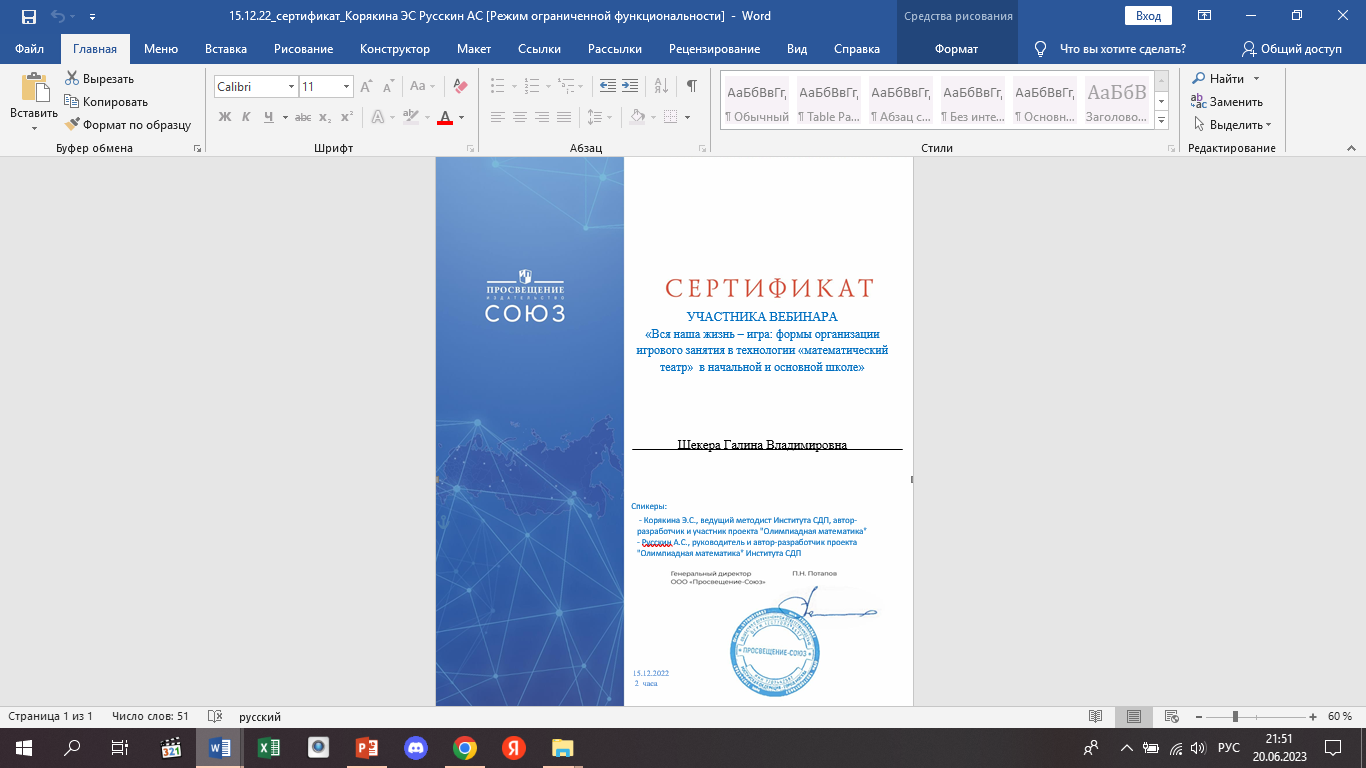 Непрерывное повышение квалификации педагогов МАОУ ЛИТ и участие в профессиональных конкурсах
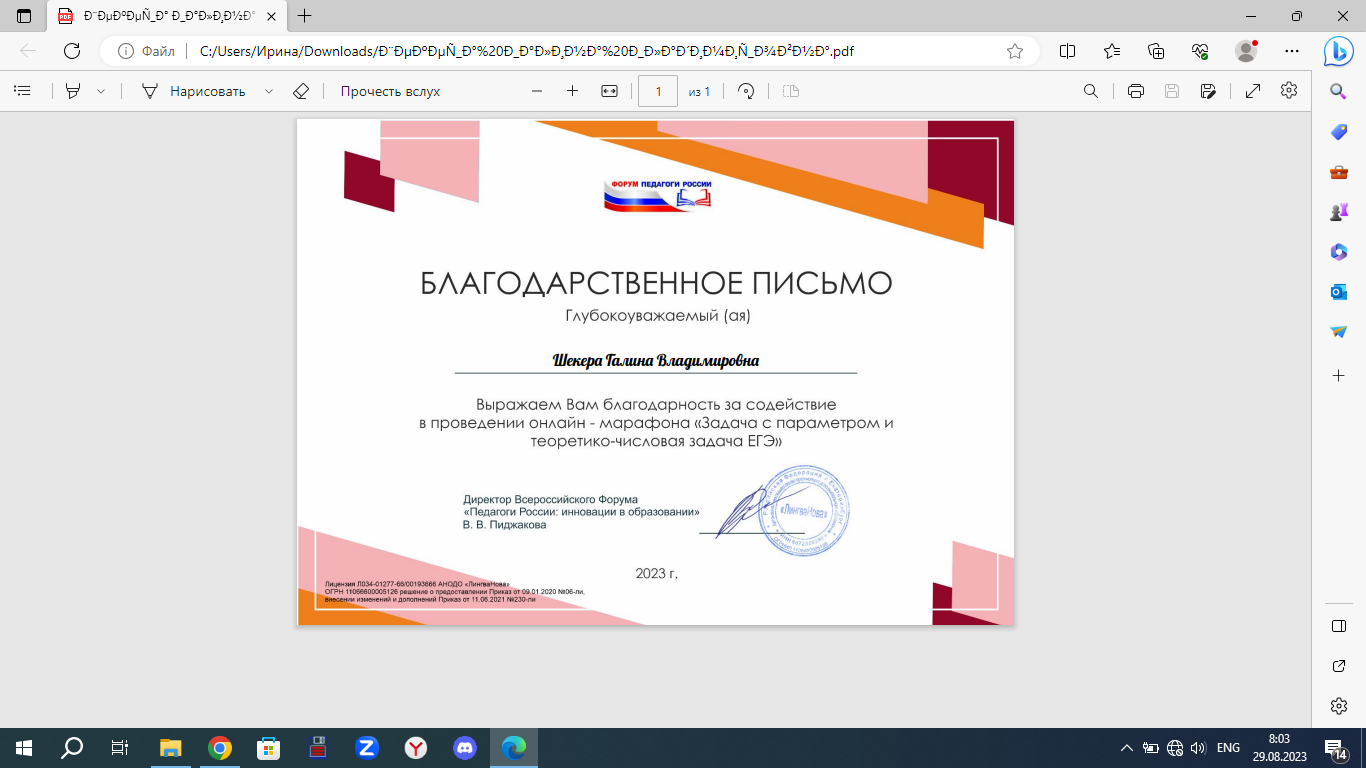 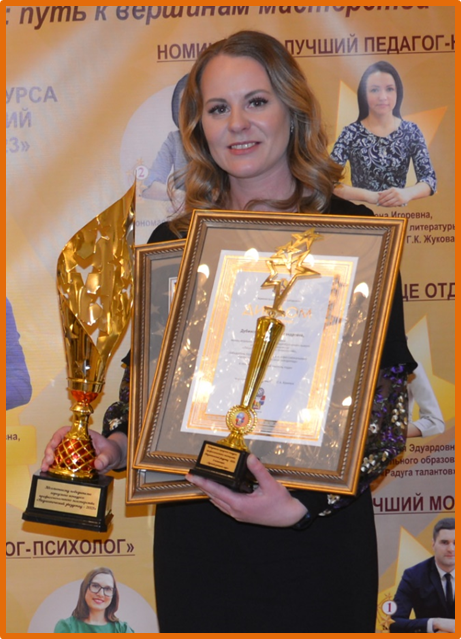 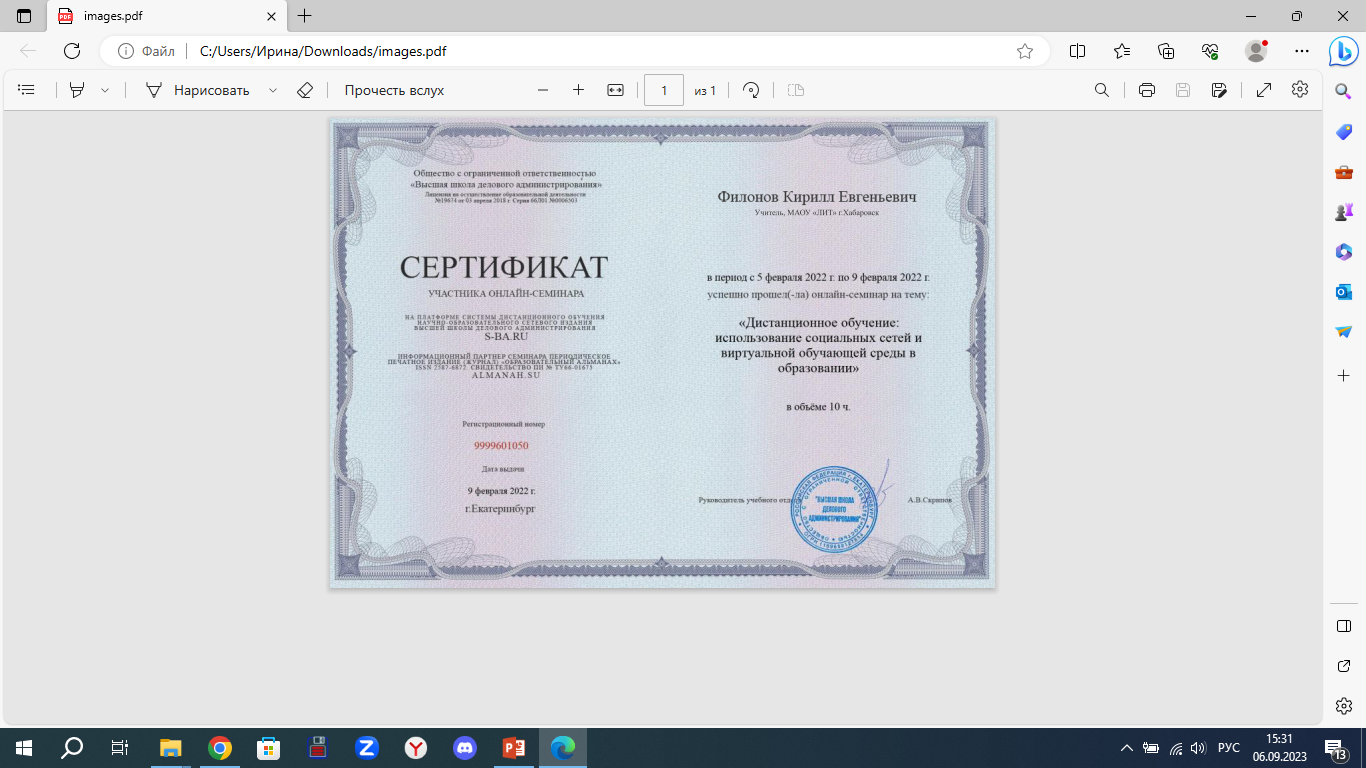 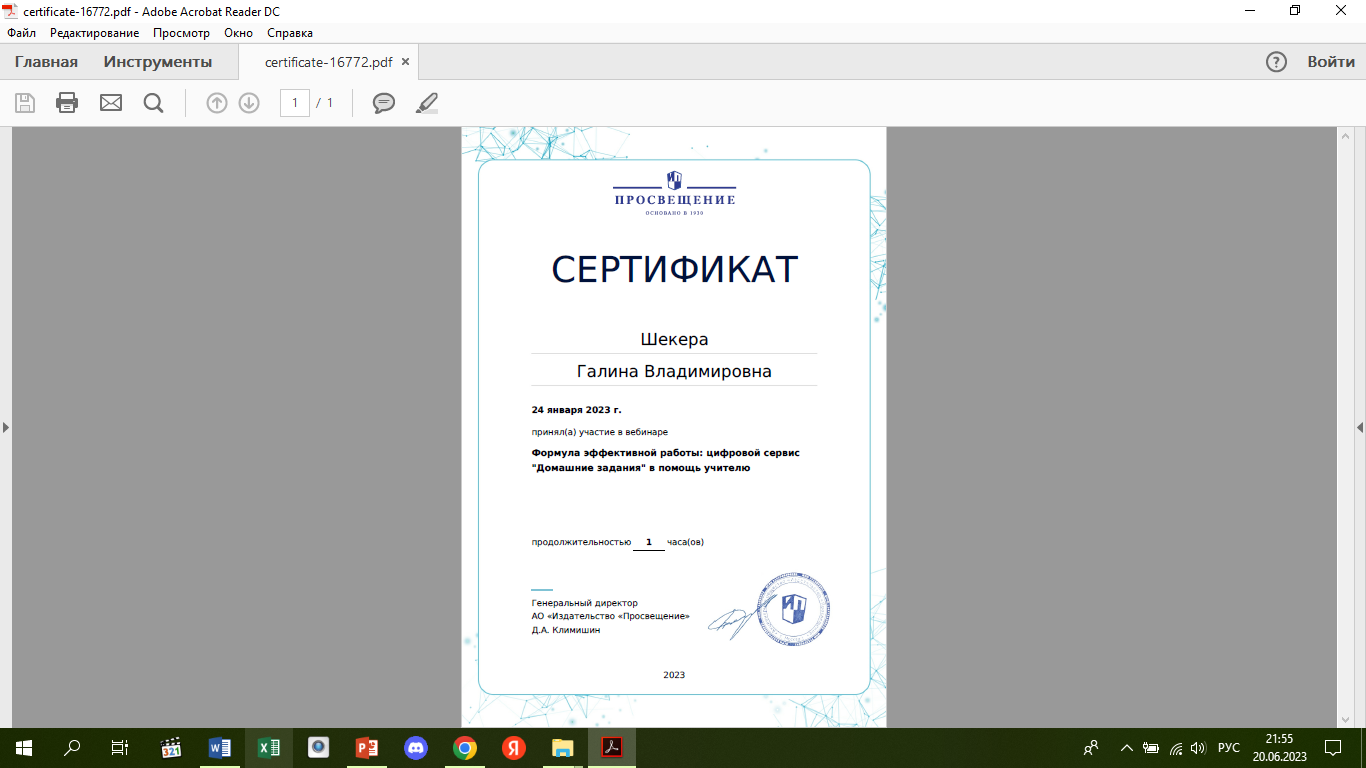 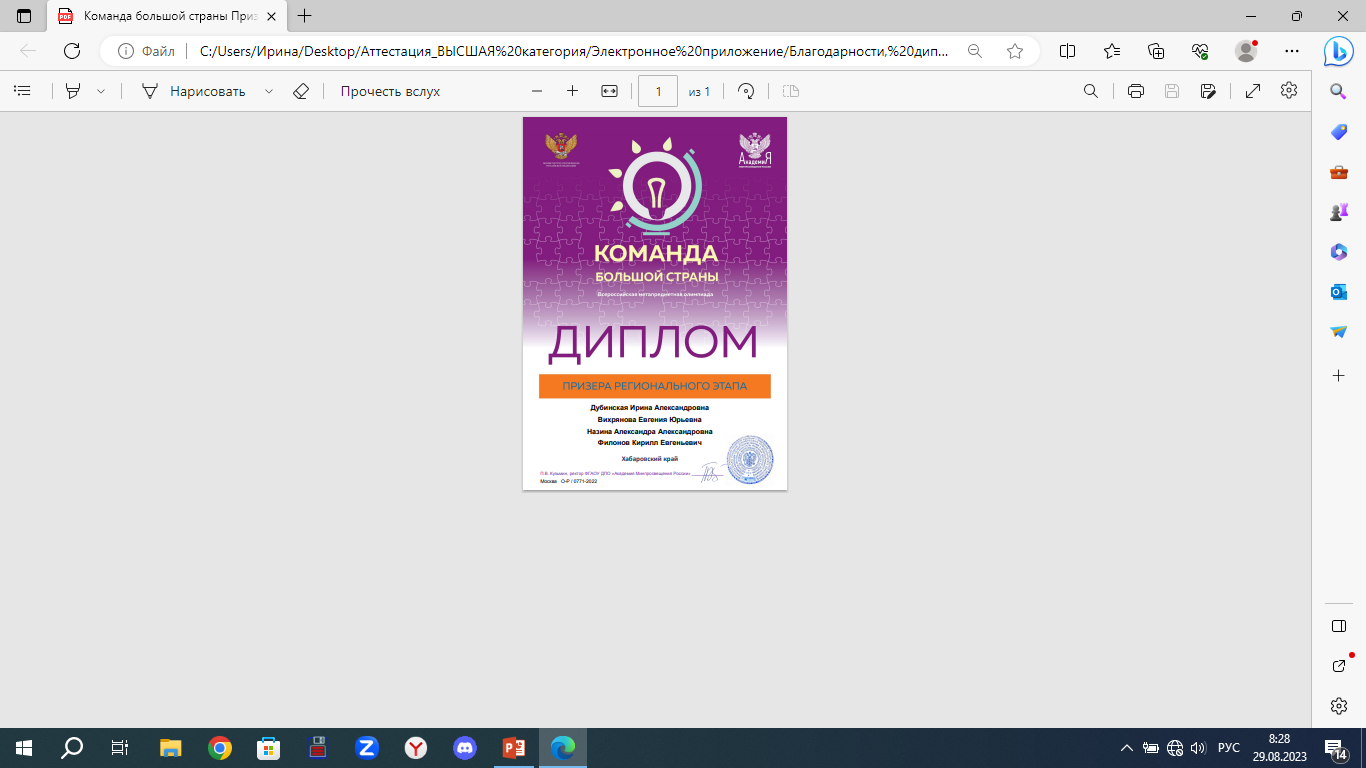 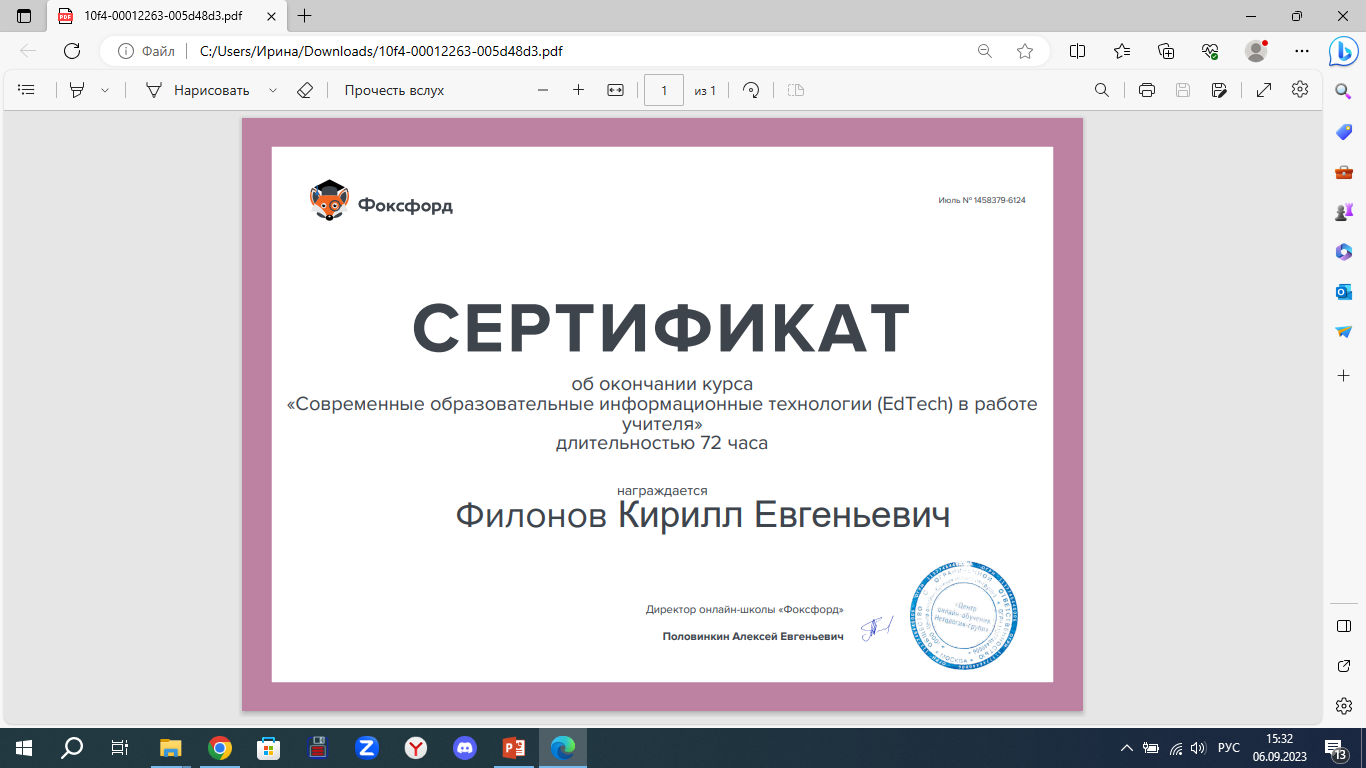 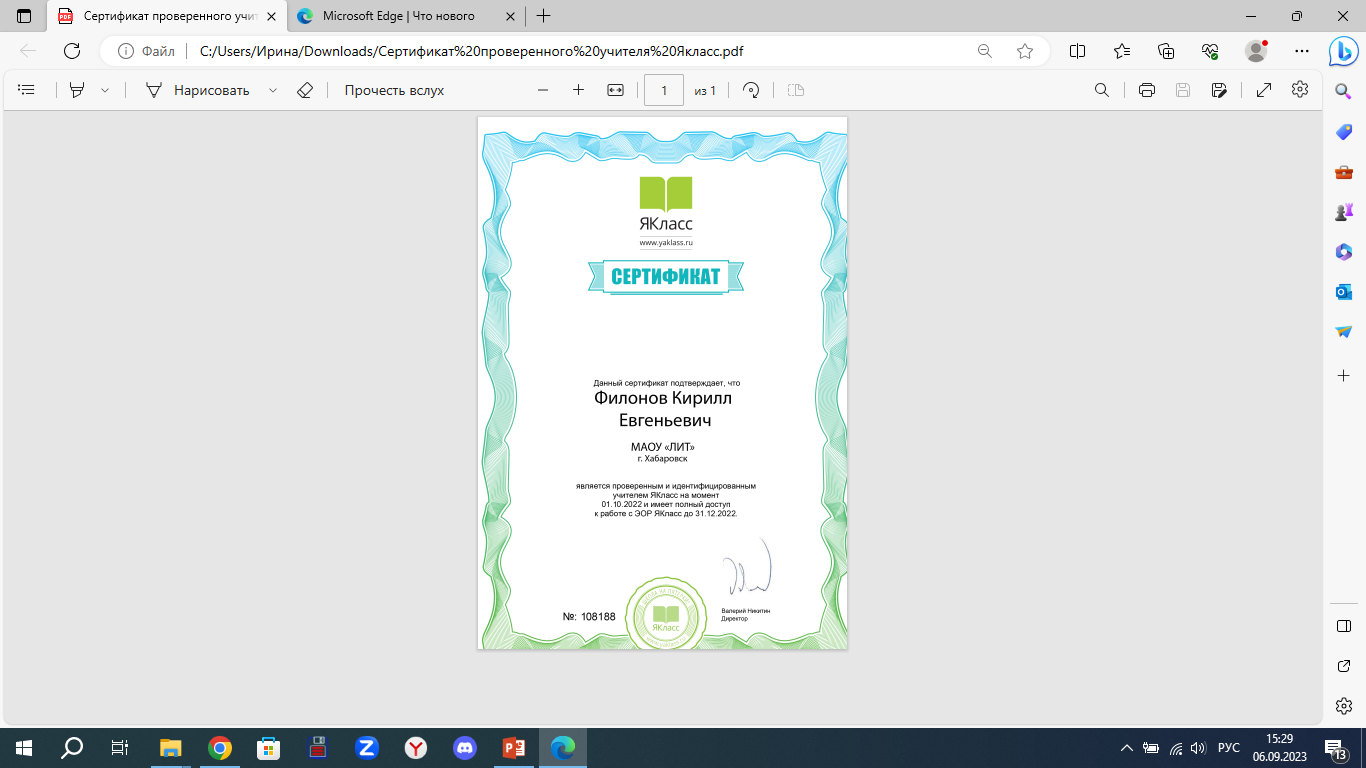 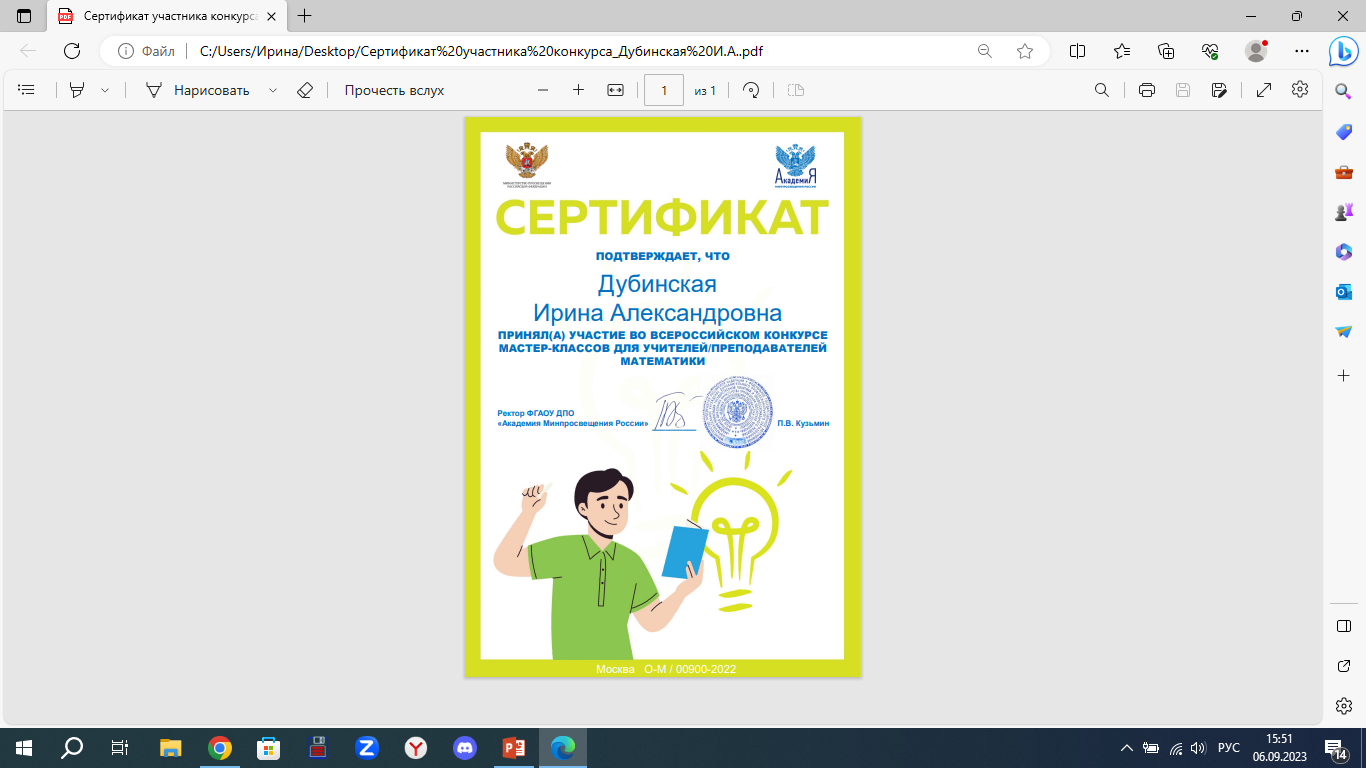 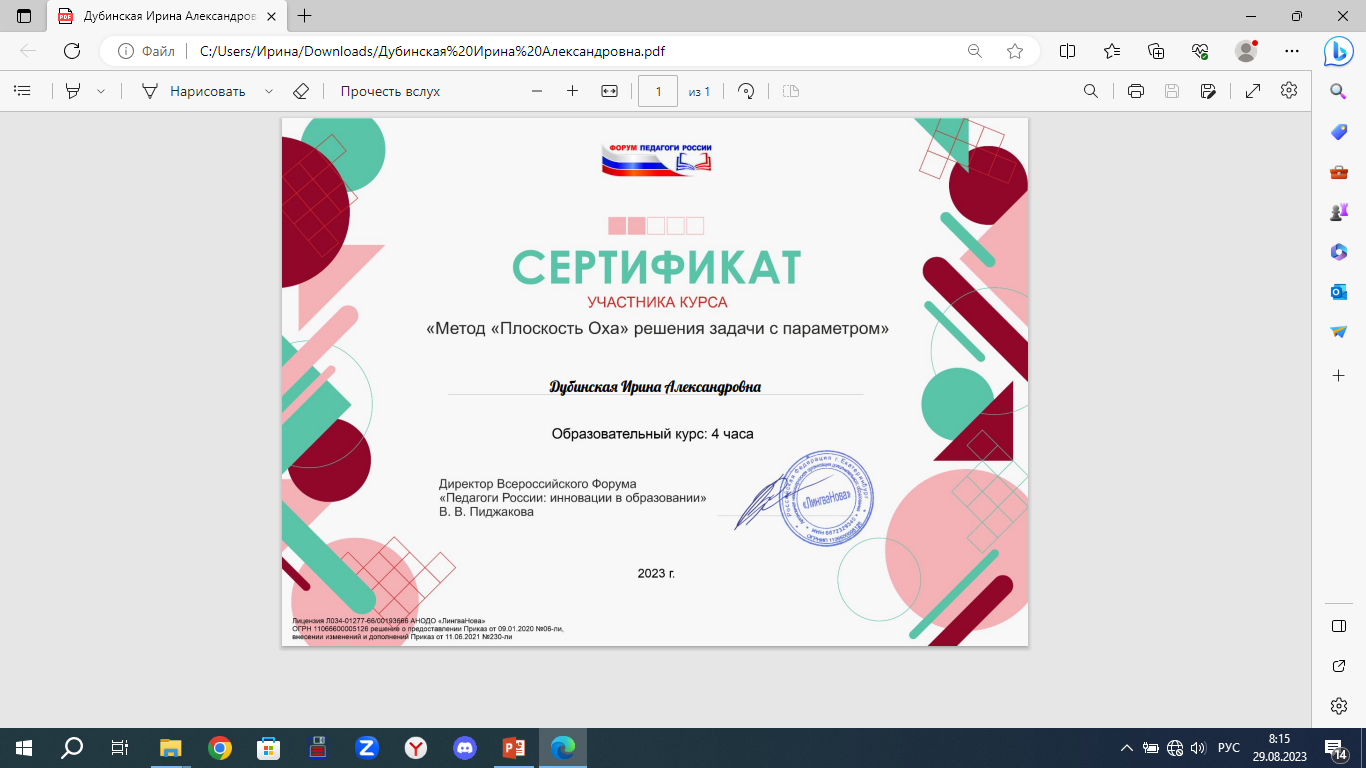 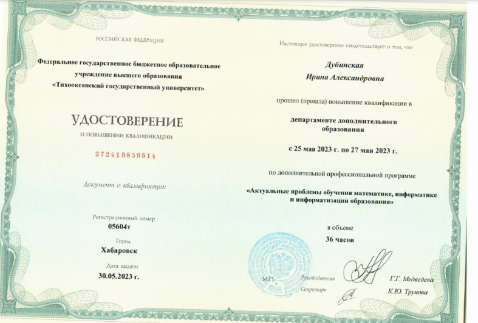 Непрерывное повышение квалификации педагогов МАОУ «ЛИТ» и участие в профессиональных конкурсах
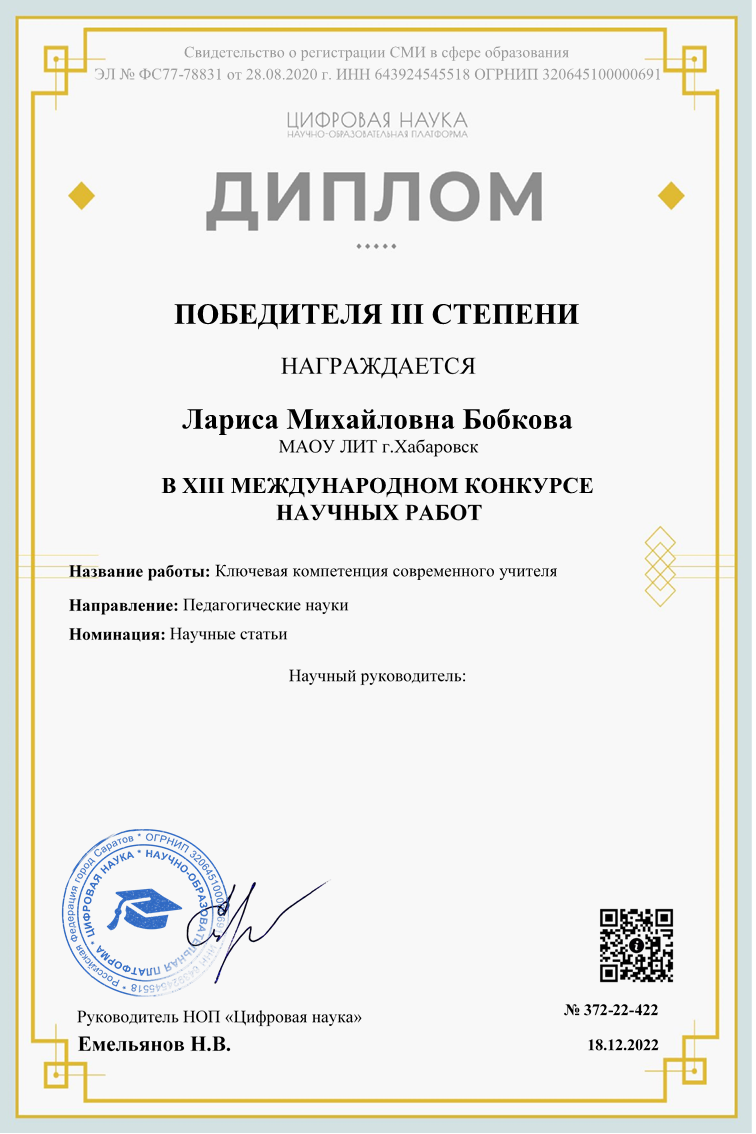 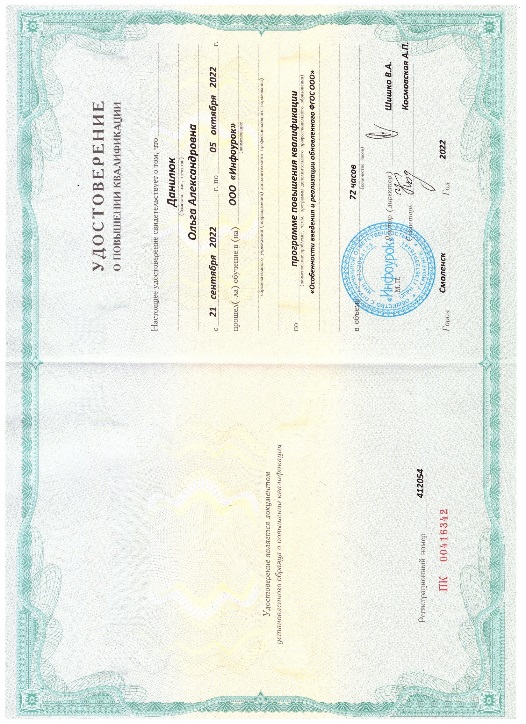 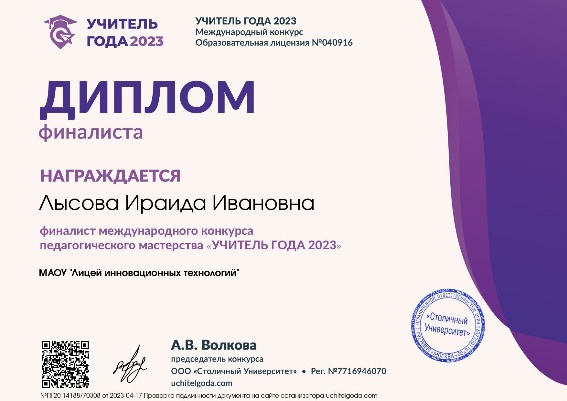 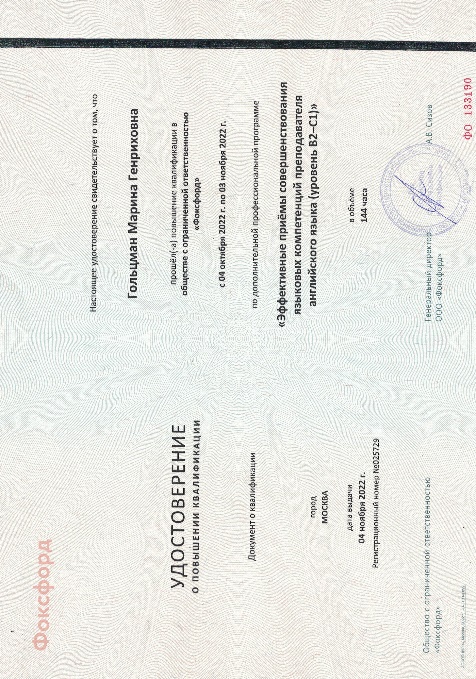 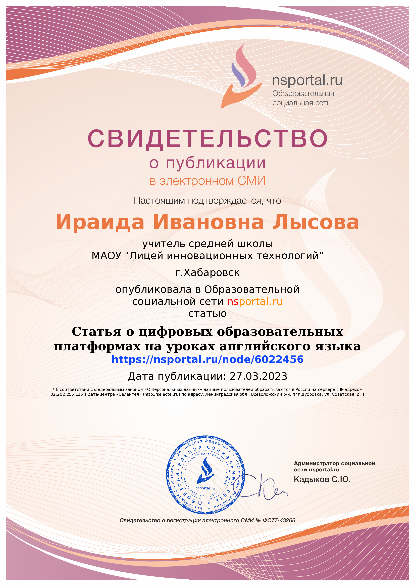 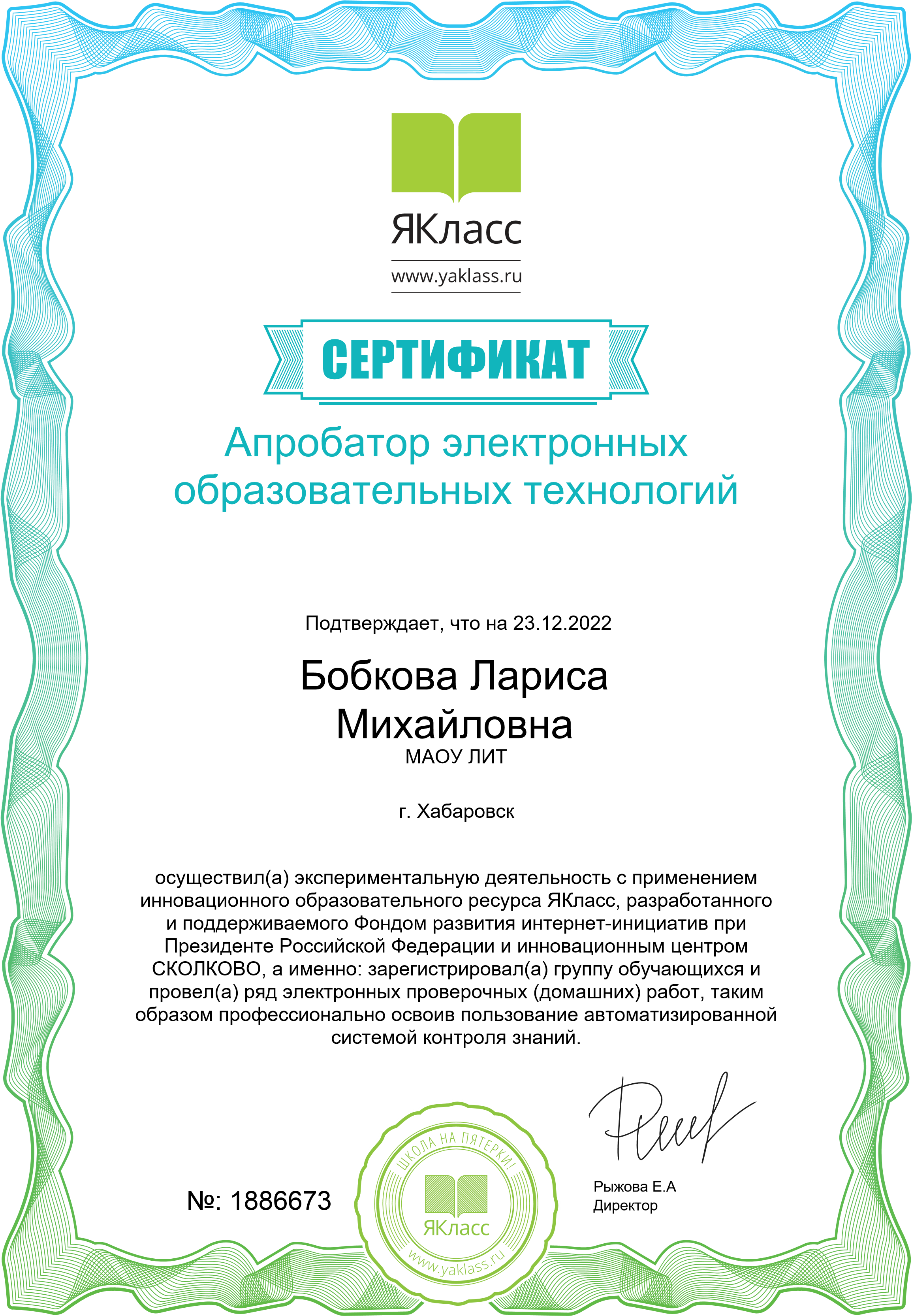 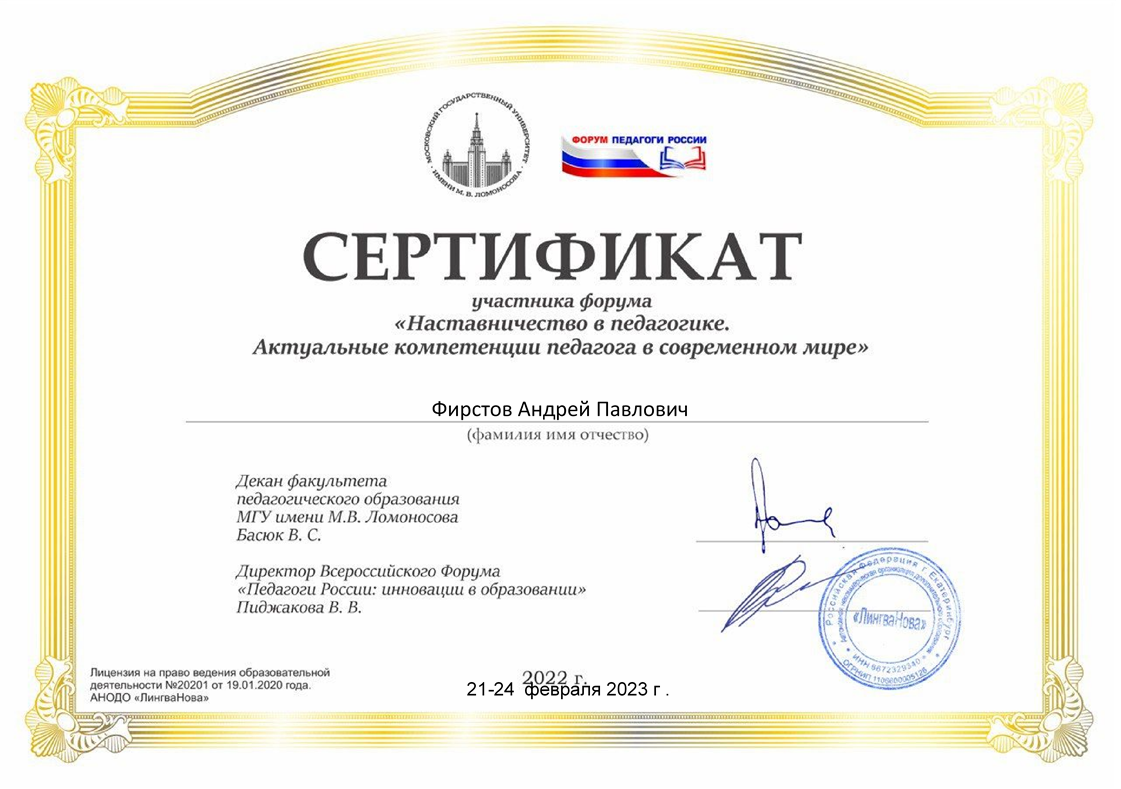 Участие лицеистов в дистанционных олимпиадах и турнирах
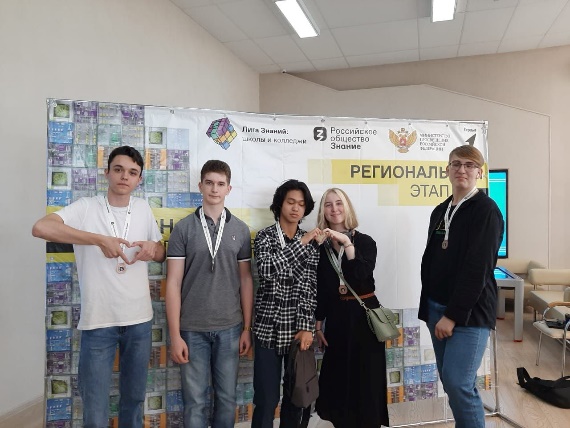 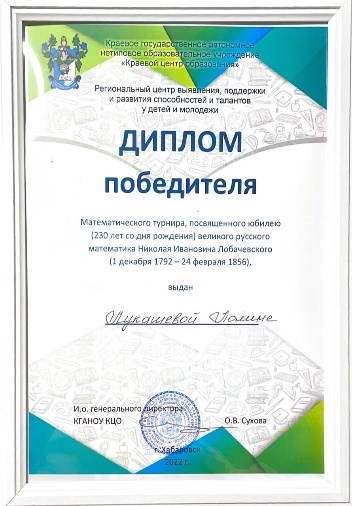 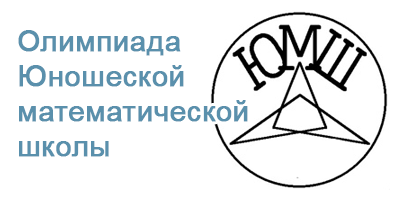 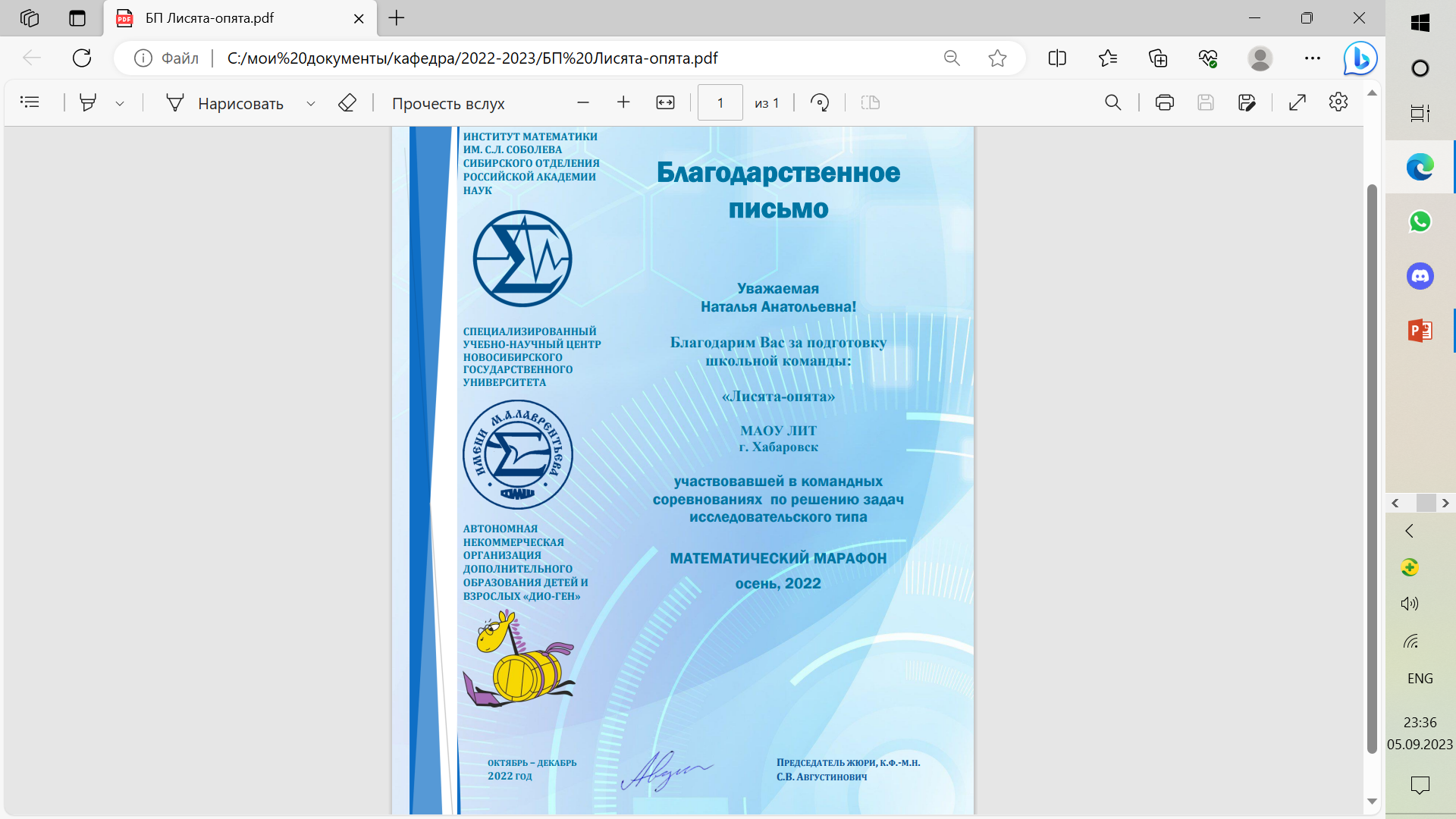 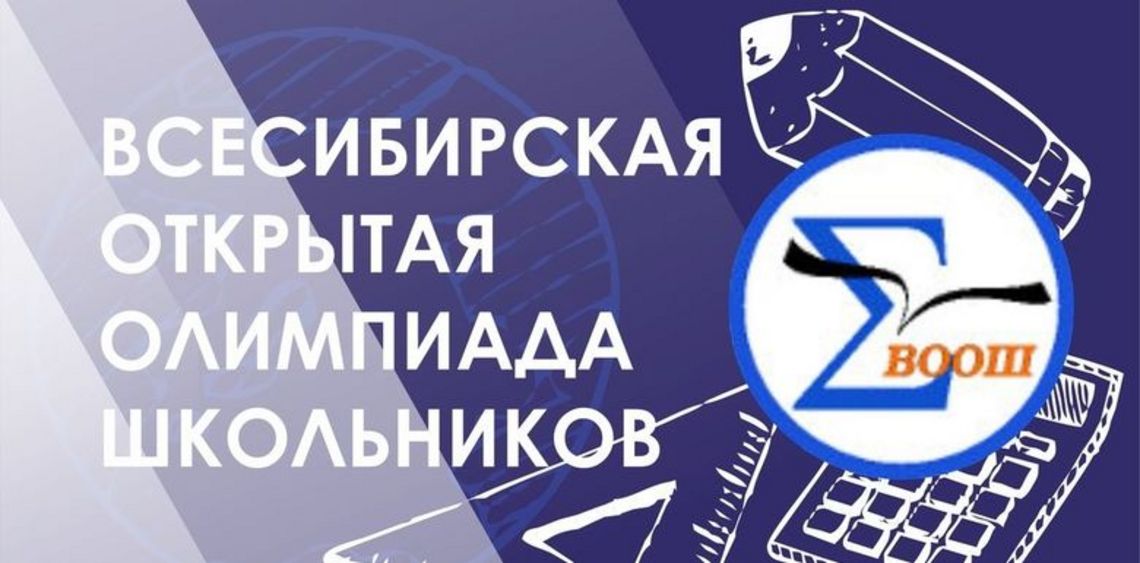 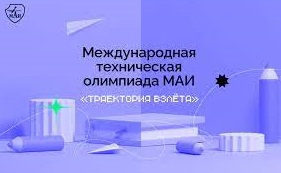 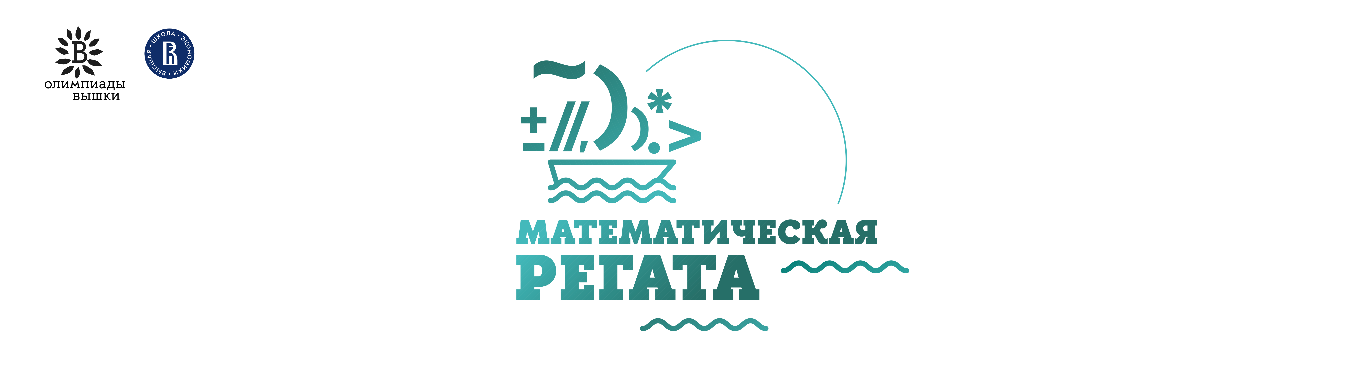 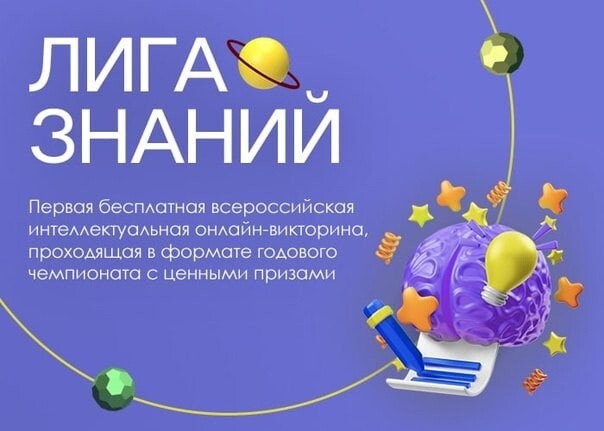 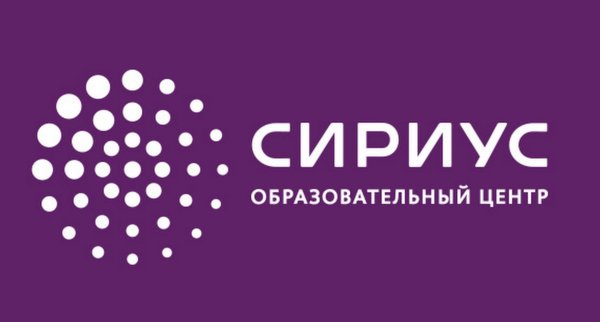 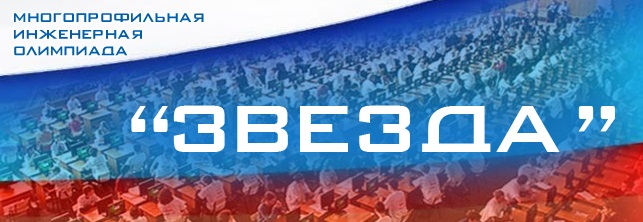 Участие лицея в городской олимпиаде по математике имени Г.И. Невельского для учащихся 4 – 7-х классов общеобразовательных школ города Хабаровска
Организаторы олимпиады: 
Педагогический институт ТОГУ, Управление образования администрации города Хабаровска, 
МАОУ города Хабаровска «Лицей инновационных технологий», 
ООО «Сервисная компания «Колымская». 
Сайт олимпиады: www.olimpkhv.com  
Денежная премия:
Диплом I степени – 30 тысяч рублей, 
Диплом II степени – 20 тысяч рублей,
 Диплом III степени – 10 тысяч рублей.
 Денежные премии выплачиваются за счет средств ООО «СК «Колымская».
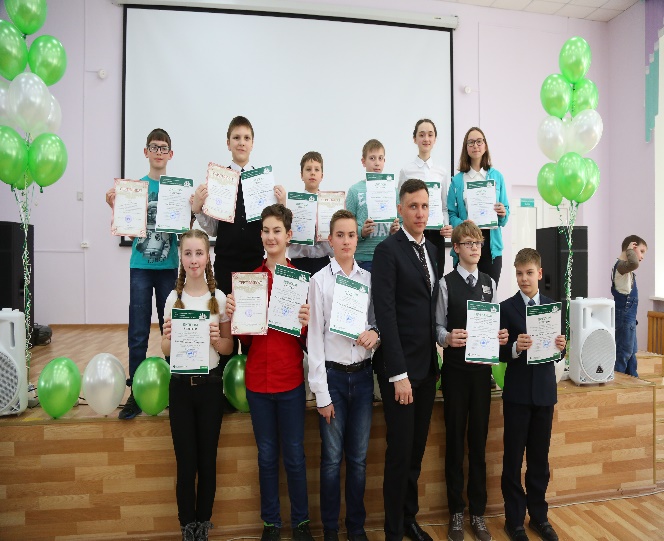 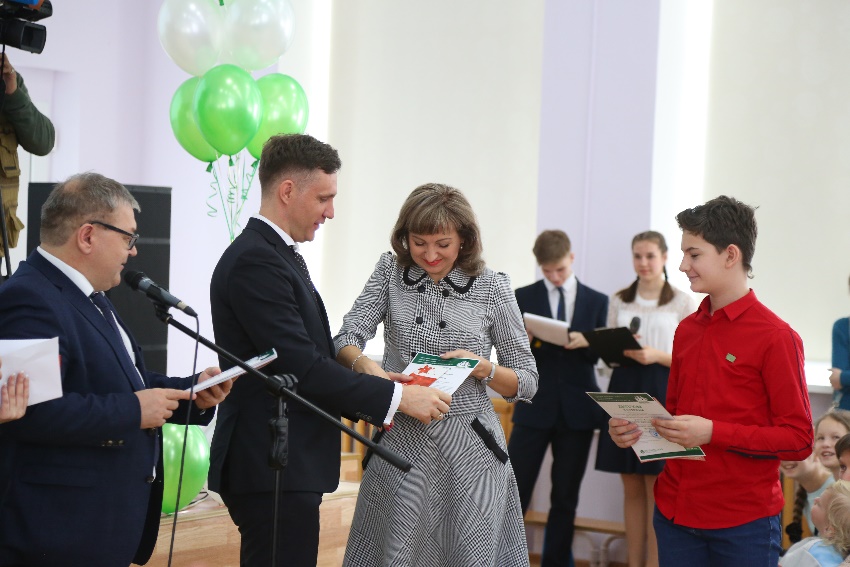 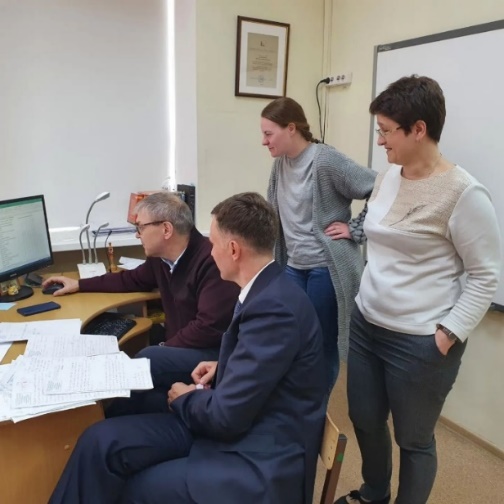 Участие лицеистов в дистанционных олимпиадах и турнирах
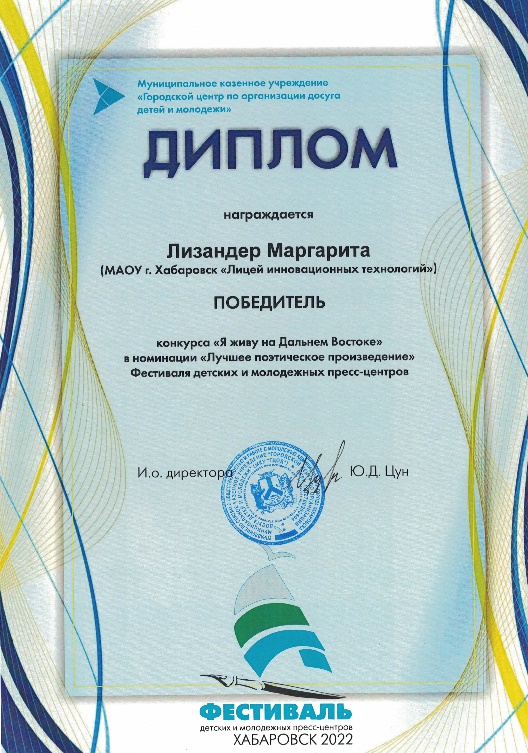 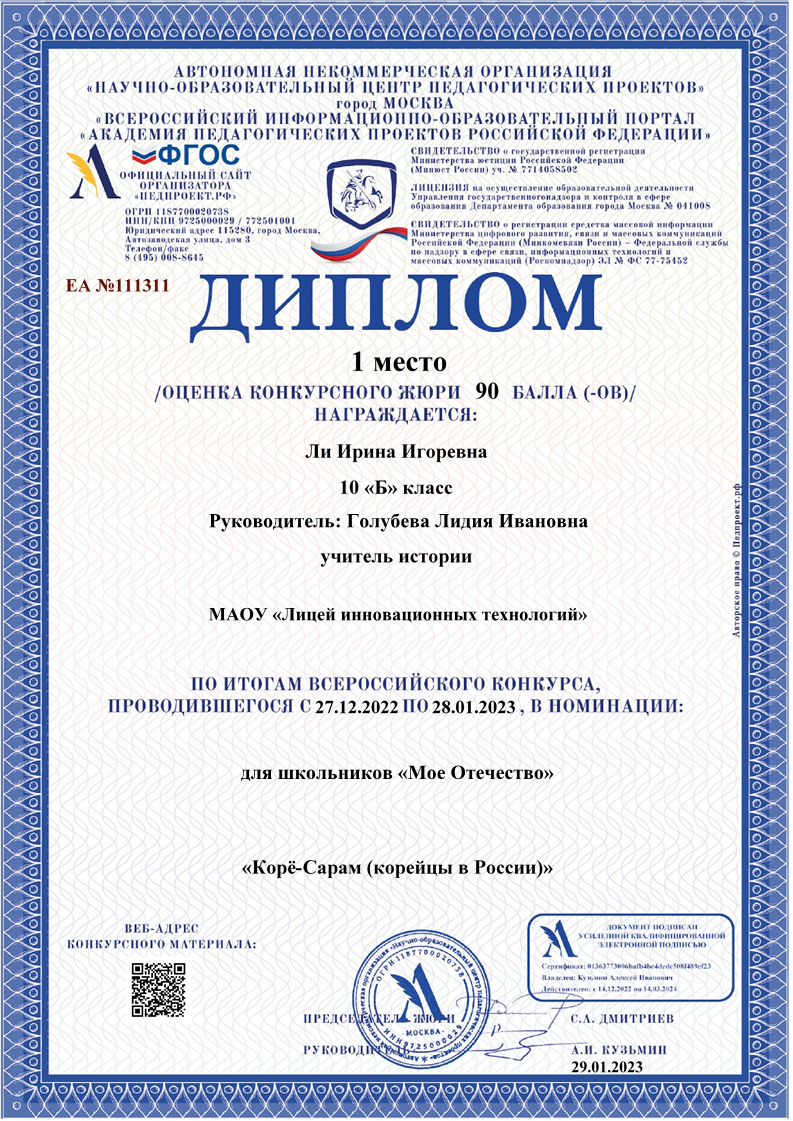 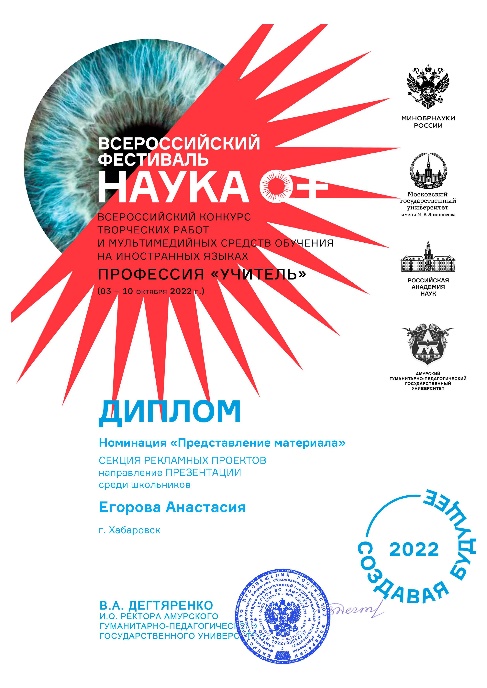 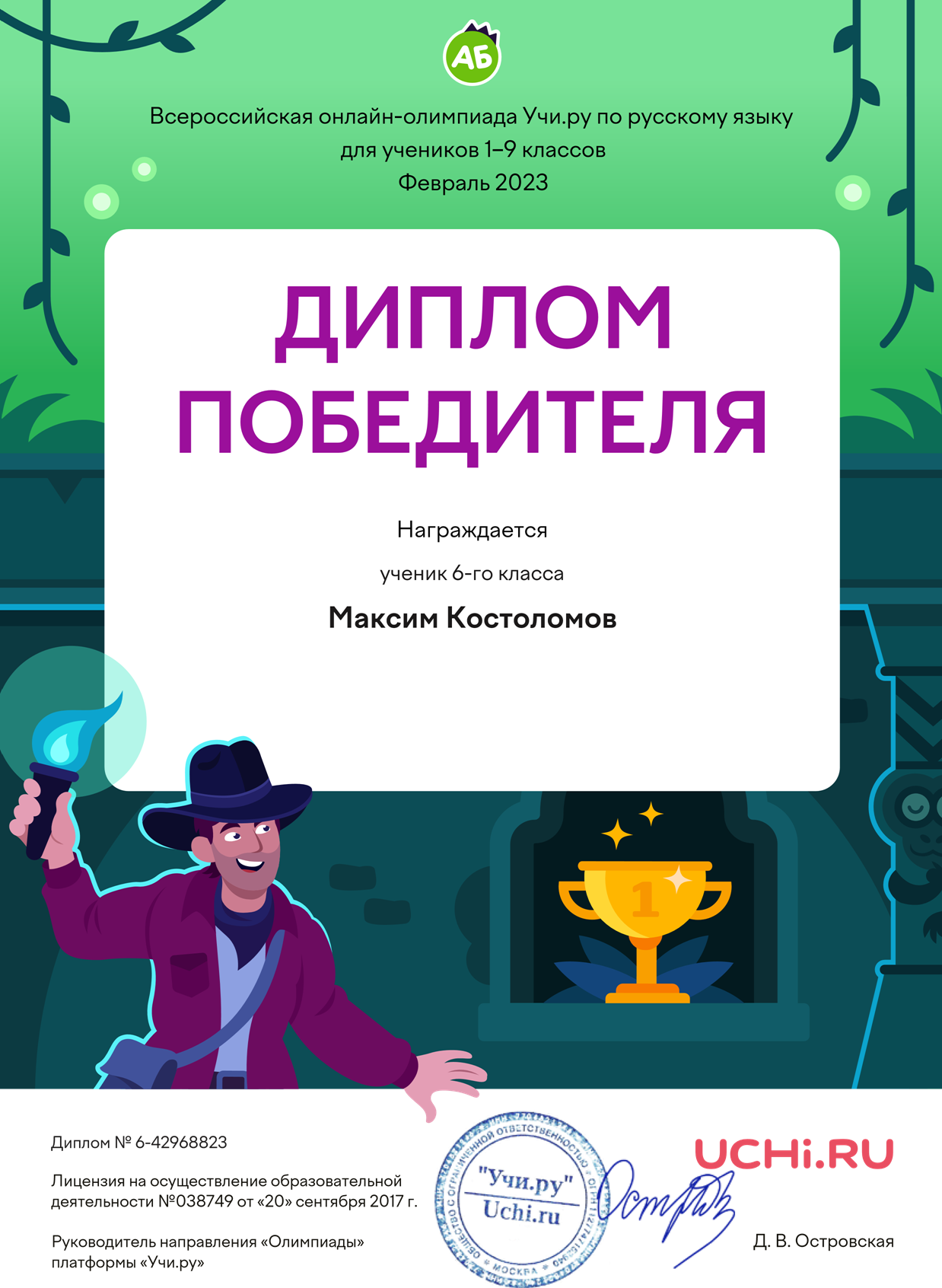 Взаимодействие с ВУЗами как форма дистанционного обучения
Тихоокеанский
государственный
университет
Хабаровский
государственный
медицинский 
университет
Хабаровский
государственный
университет экономики и права
Дальневосточный университет путей сообщения
ДВО РАН
Санкт-Петербургский государственный университет
Московский физико-технический институт
Академия
ФСБ
Высшая школа экономики
Хабаровский лицей инновационных технологий
Олимпиады
Семинары
Научно-исследовательская деятельность
Элективные
курсы
Элективные
курсы
Научно-исследовательская деятельность
Спецкурсы и факультативы
Спецкурсы и факультативы
Олимпиады
Подведение итогов  работы данной площадки, введение ДО позволило:
обеспечить обучающихся более качественным образованием, увеличило число образовательных 
услуг, предоставляемых ОУ, обеспечило возможность изучения учебных предметов на расширенном и 
углубленном  уровне, показало большие возможности передачи информации за счет использования 
информационных коммуникационных сетей;
экономические плюсы дистанционного обучения: снижение затрат на проведение обучения( сократились
 затраты на содержание, обслуживание  помещений, не тратятся денежные средства на дорогу участников 
образовательного процесса, на бумагу, мел, фломастеры;
дидактические плюсы дистанционного обучения:  ведущая роль теоретических знаний, сочетание
абстрактности  мышления с наглядностью, системность и последовательность в обучении,  сознательность
 обучения школьника под руководством учителя; развитие умений обучающихся ориентироваться 
в информационных потоках, повышение  мотивации обучения, создало условия для развития
познавательных способностей, творческого потенциала обучающихся; 
была представлена возможность проводить занятия для большого количества человек, обучение становится более доступным для разных групп населения, предоставило возможность  обучения часто болеющих; 
                                                                        В период реализации проекта  достигли следующие результаты:
включение в систему дистанционного обучения до 100% обучающихся лицея 5-11 классов;
оптимизация уровня учебной нагрузки обучающихся в классах за счет переноса части учебных курсов в режим дистанционного обучения;
повышение успешности сдачи выпускниками ЕГЭ и ОГЭ;
увеличение числа победителей и призеров олимпиад, конкурсов;
включение в исследовательскую и проектную деятельность не менее 70 % обучающихся;
повышение уровня профессиональной мотивации и компетентности педагогов лицея, их информационной культуры: обеспечение использования технологии дистанционного обучения;
ежегодная публикация своего опыта в электронных, методических, психолого-педагогических изданиях педагогами;
развитие информационного пространства лицея и укрепление материально-технической базы;
подключение к локальной сети лицея и к Интернет-ресурсам всех учебных кабинетов;
ежегодное увеличение привлеченных средств в образовательный процесс за счет целенаправленной работы с партнерами социума.
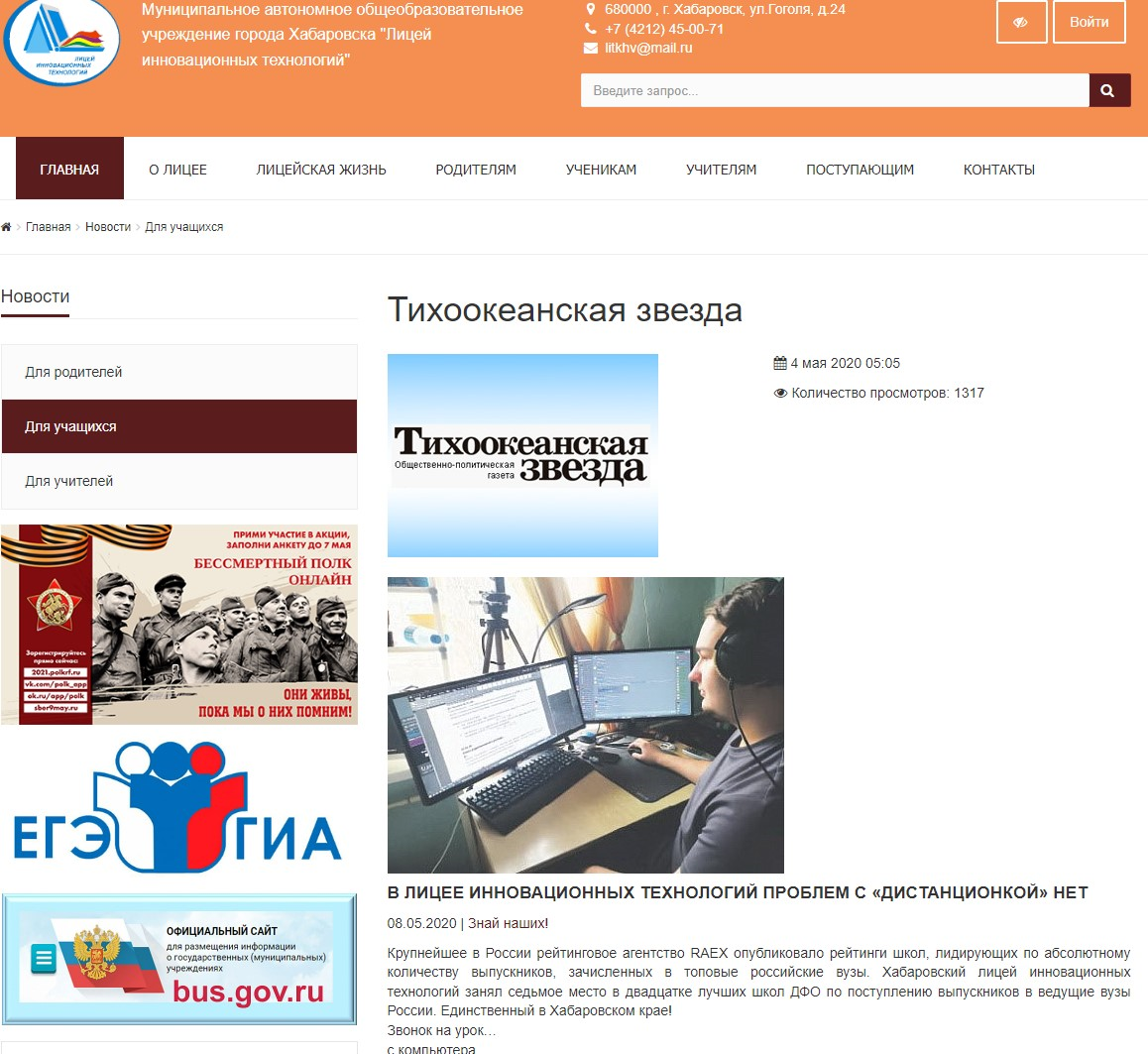 Образовательные результаты функционирования муниципальной площадки                                   ЛИТа
С 1993 по 2023 год закончило лицей 2331 выпускник
Получили аттестаты с отличием особого образца 332 выпускника
Сдали ЕГЭ на 100 баллов 31 выпускник
Сдали ЕГЭ  на 95 -100 баллов   с 2019 по 2023 год   67 выпускников 
Прошли обучение в Сириусе с 2017 по 2023    более 50 лицеистов
Лицей инновационных технологий в 2019, 2020, 2021г.,2022,2023году входит в ТОП 200 лучших школ России по поступлению в ведущие вузы России. 
 2016, 2017, 2018г. – лицей вошел в Топ-100 по физико-математическому, информационному  образованию в России
2013, 2014, 2015г. – лицей вошел в Топ - 500 Лучших школ России
Показатели качества знаний, 
среднего балла и степени обученности
О ЛИТе пишут и говорят много хорошего в СМИ
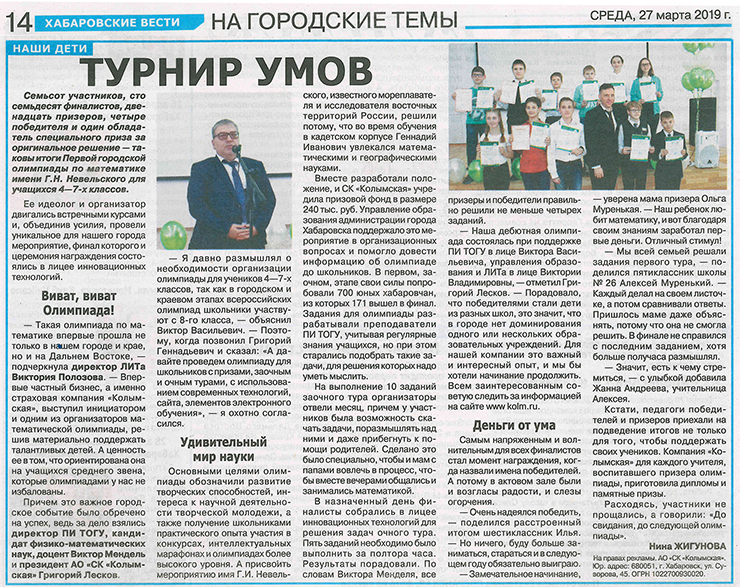 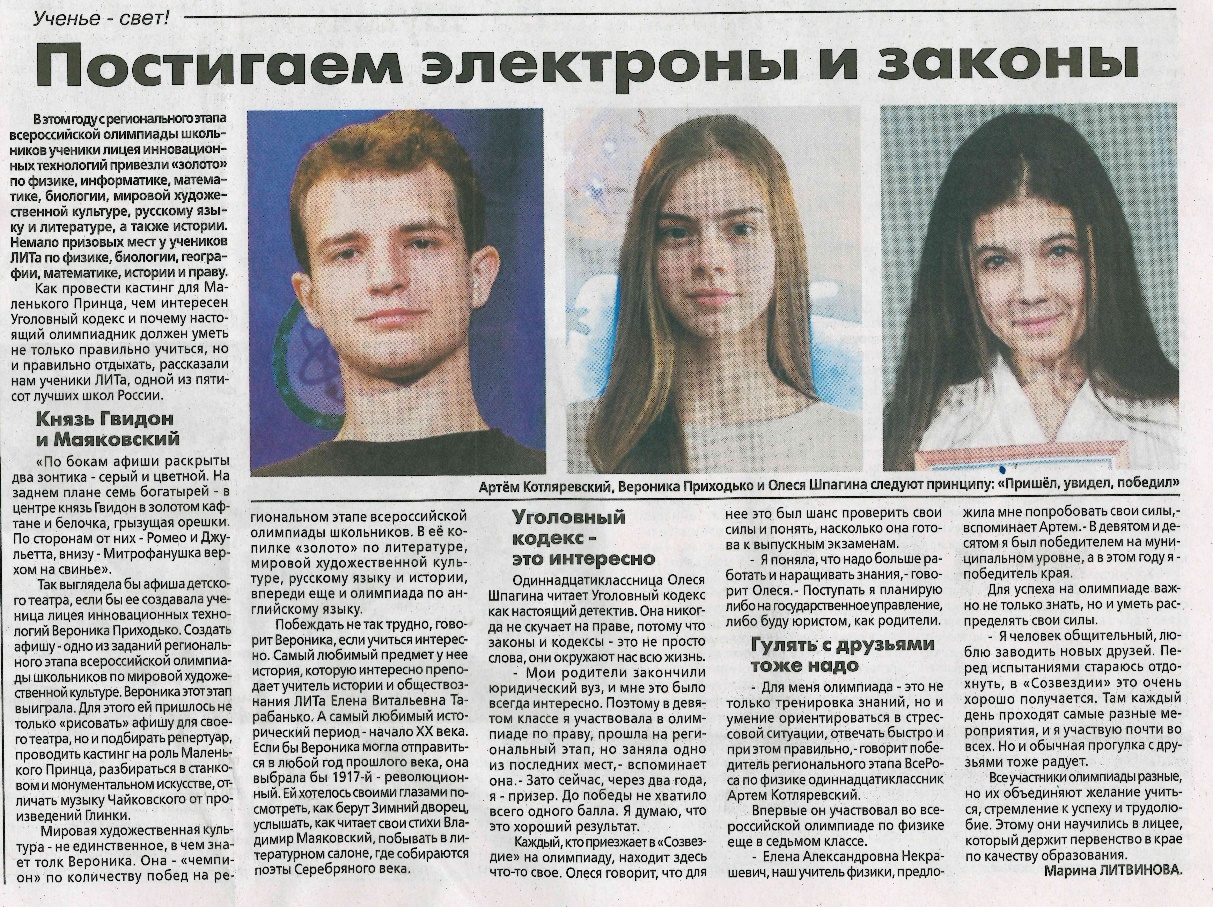 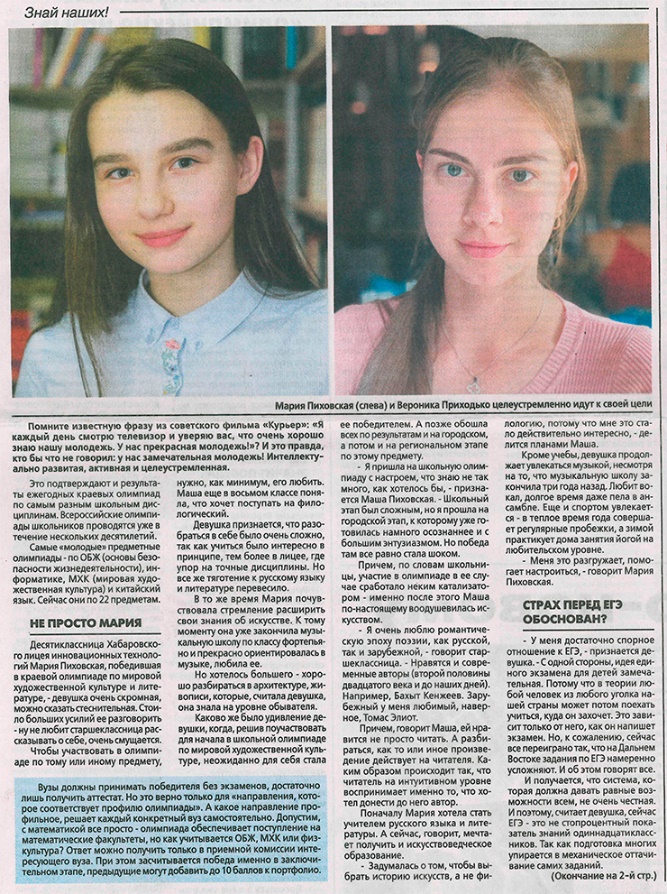 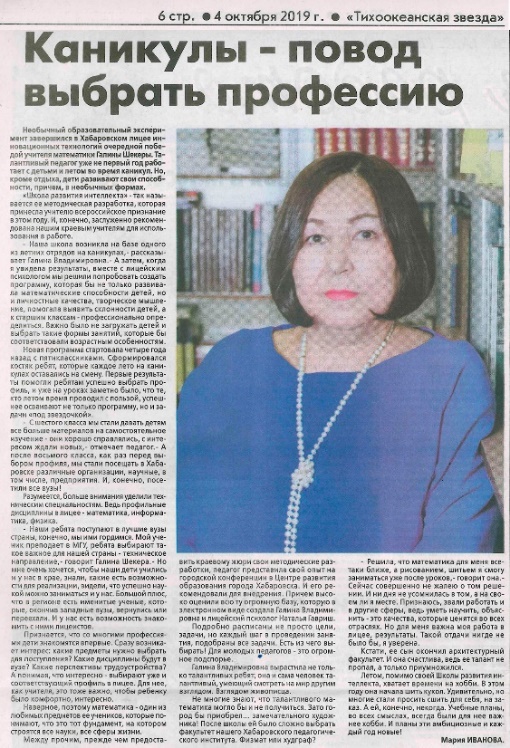 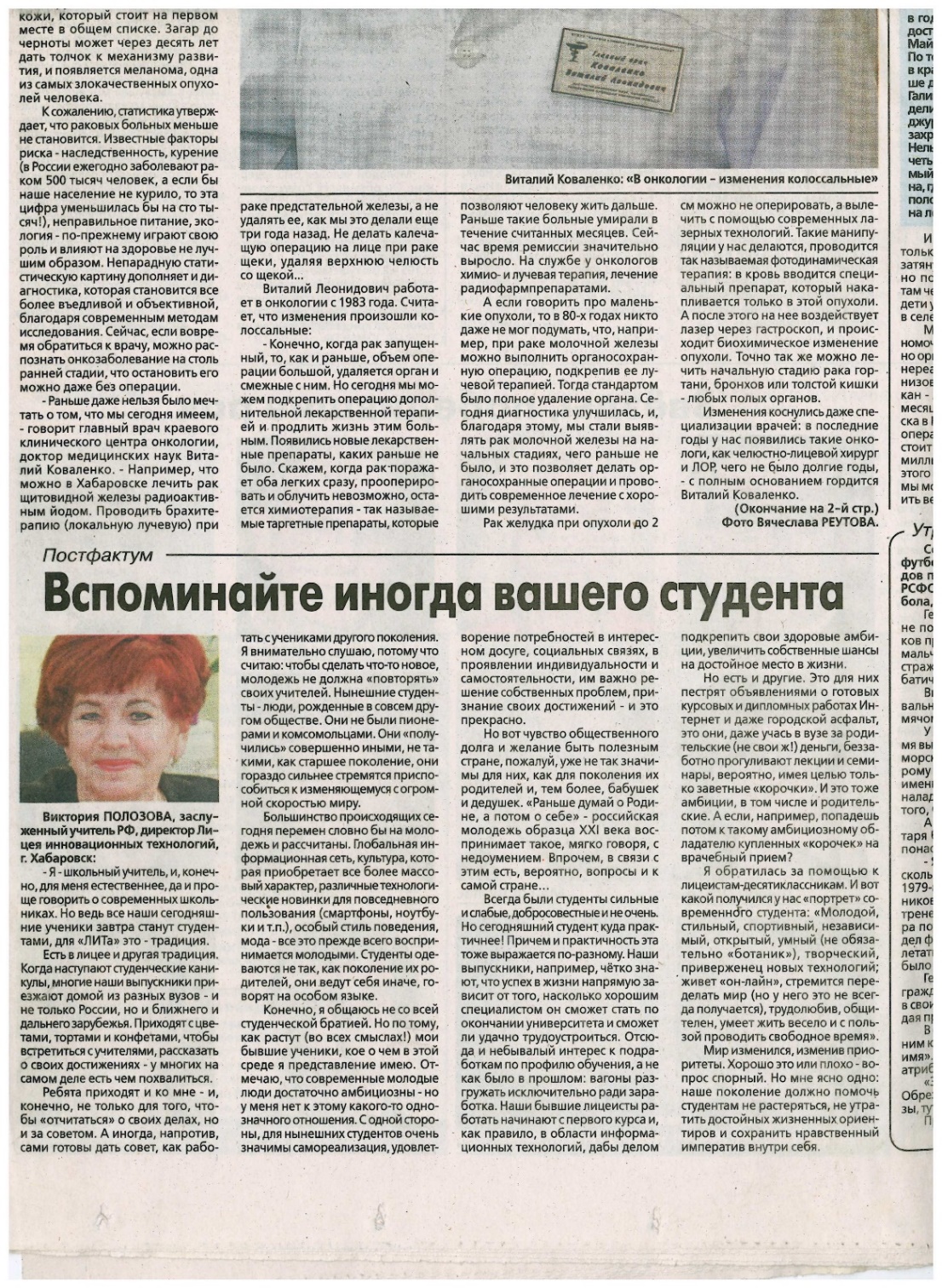 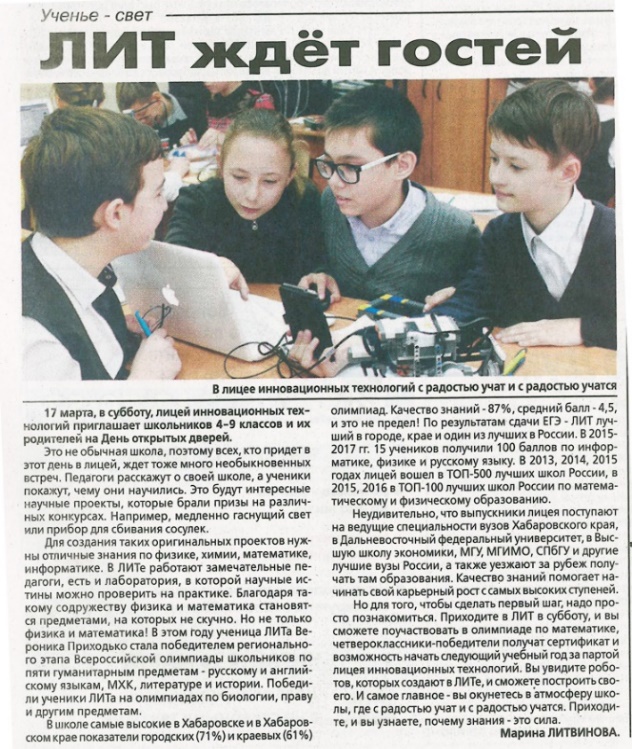 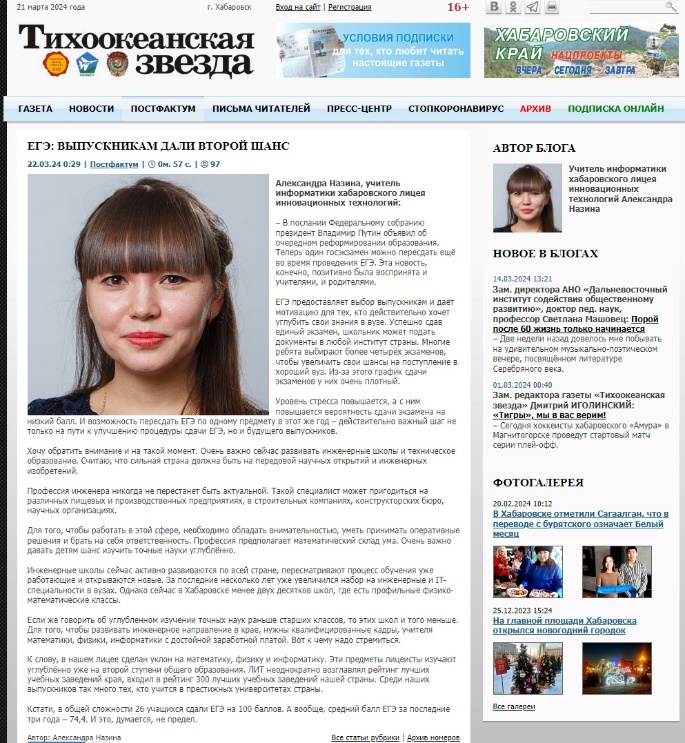 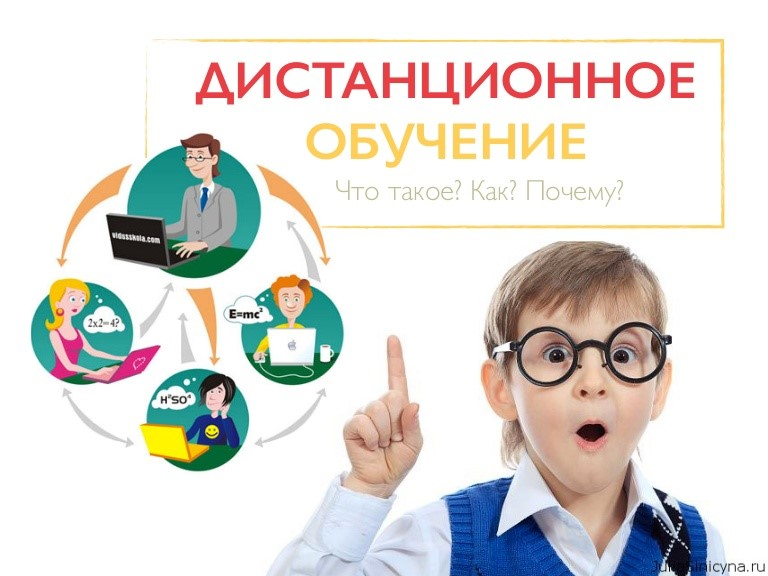 Тезаурус
Прогностическая модель - Научно обоснованное суждение о возможных состояниях объекта в будущем и(или) об альтернативных 
путях и сроках их достижения
Дистанционное обучение - процесс освоения учебной программы на расстоянии. Он характеризуется сохранением всех важных компонентов образования и использованием специальных технических приспособлений. Для данного вида обучения необходимо располагать соответствующими гаджетами и иметь выход в Интернет
Инновационная деятельность предполагает осуществление изменений через поиск, разработку и использование новшеств в конкретной части системы ОУ
Информационные  образовательные ресурсы – это совокупность технических и программных продуктов, систем телекоммуникации и методических пособий, дающих возможности оперативного и продуктивного применения информационных технологий в образовательной деятельности. Представление учебной информации посредством электронных средств, т.е. в электронной форме.
Электронные образовательные технологии – это технологии обучения, основанные на использовании информационных технологий, интернет-ресурсов, различной вычислительной техники с целью оптимизации образовательного процесса.
Муниципальная площадка – это образовательная организация, которая имеет положительный опыт в одном из направлений деятельности, обеспечивающий решение приоритетных направлений для муниципальной системы образования
Основные  недостатки введения  ДО
необходимость  технической организации рабочего места обучающегося, что связано с  определенными финансовыми затратами; 
сильная зависимость качества обучения от технической оснащенности;
не разработан полностью стандарт  качества и методики осуществления ДО;
обучающие электронные программы не всегда хорошо разработаны и удовлетворяют всем международным требованиям;
не достает во многих случаях учебно-методического обеспечения самостоятельной познавательной деятельности обучающегося;
не все дисциплины могут быть представлены дистанционно;
отсутствие очного общения, индивидуального подхода учитель-обучающийся; отсутствие должного внимания к вопросам информационной безопасности;
необходима жесткая самодисциплина обучающегося, которая зависит от самостоятельности и сознательности школьника,  
отсутствие практических занятий, субъективное ощущение обучающимися перегруженности информацией
отсутствие постоянного контроля, перенасыщенность работы с компьютерной техникой;